A comparison of Rfdbk and VERSUS verification resultsUlrich Pflüger Deutscher Wetterdienst
1
Motivation
Can Rfdbk results be compared with VERSUS results ?

if yes benefits (for DWD):

Operation of VERSUS at DWD would no longer be necessary
Elimination of  time and effort for operation and maintenance of VERSUS
DWD's contribution to common verification activity could be integrated into the routine verification system of the DWD
2
Overview
Models
COSMO-D2	(June 2018, 00 UTC runs)
ICON-EU		(June 2018, 00 UTC runs)

Areas (station lists)
Common Area 2 		= CA2
Common Area 1 (ICON-EU)	= CA1 
Common Area 2_N 		= CA2_N 
Common Area 1_N ( ICON-EU)	= CA1_N     
German Airports (24 stations)	= GerAir
Frankfurt Airport  		= 10637
reduced station list, because not all stations
of CA2/CA1 were found in feedbackfiles
3
Overview (2)
Verified parameters 	T_2M, TD_2M, WS, Ps (Rfdbk), Pmsl (VERSUS)

 Scores 		ME, RMSE, (LEN = number of observations)

Leadtimes
VERSUS 	COSMO-D2 (0,3,6, …, 27 h)  ICON-EU (0,3,6, …, 72 h)
Rfdbk	COSMO-D2 (0,1,2, …, 27 h)  ICON-EU (0,3,6, …, 48,54,60,66,72 h)
4
Example of original graphic output
of Rfdbk and VERSUS (COSMO-D2, 201806)
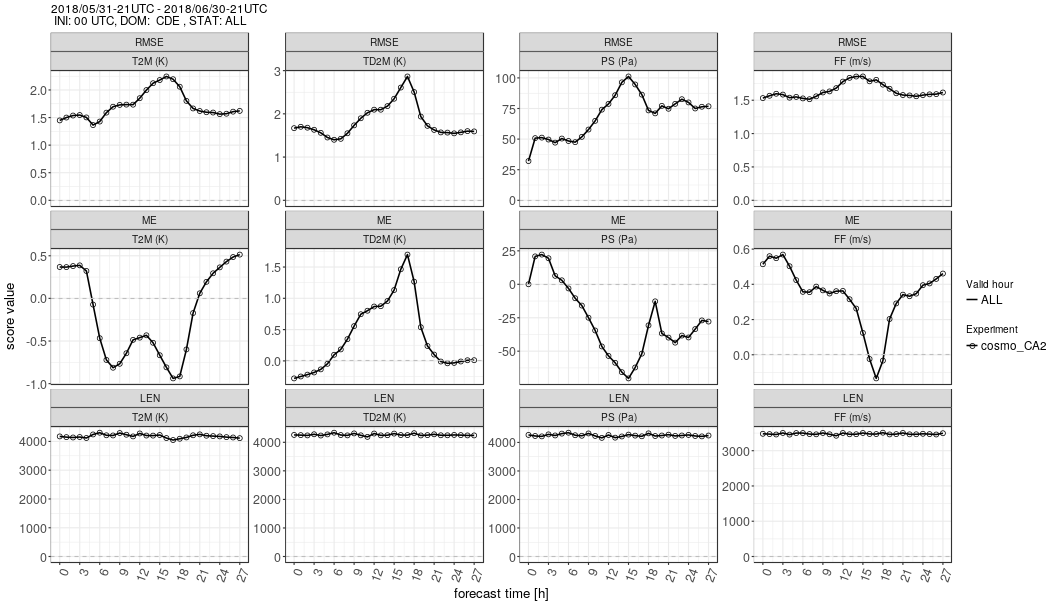 COSMO-D2Rfdbk and VERSUS (CA2, 201806)
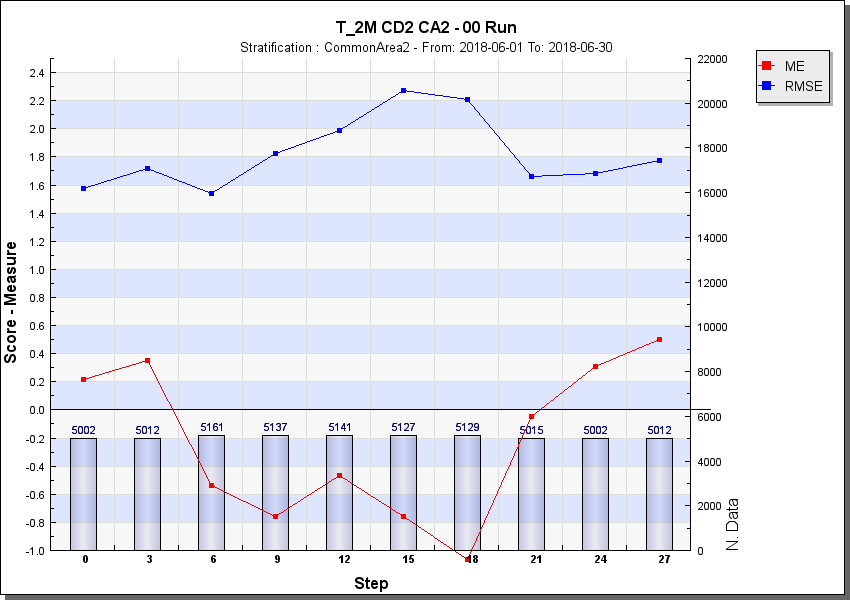 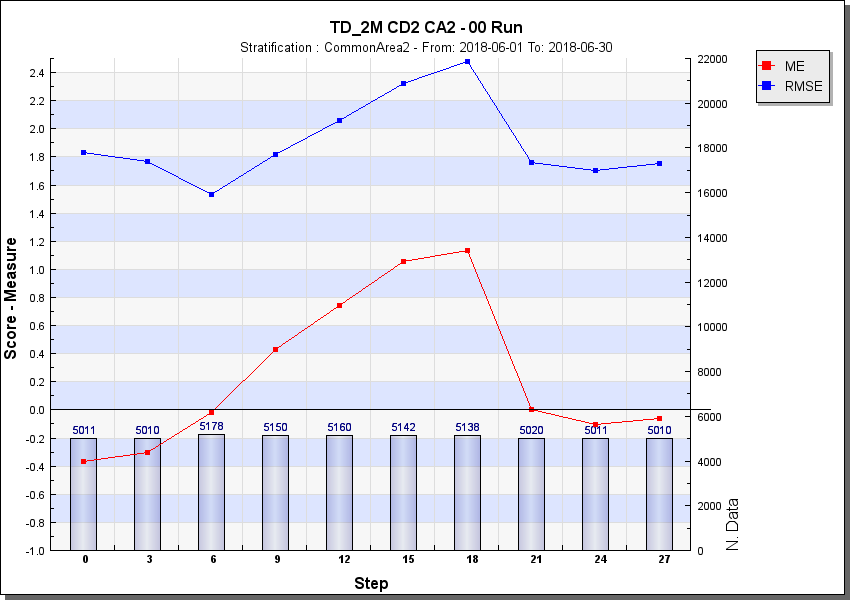 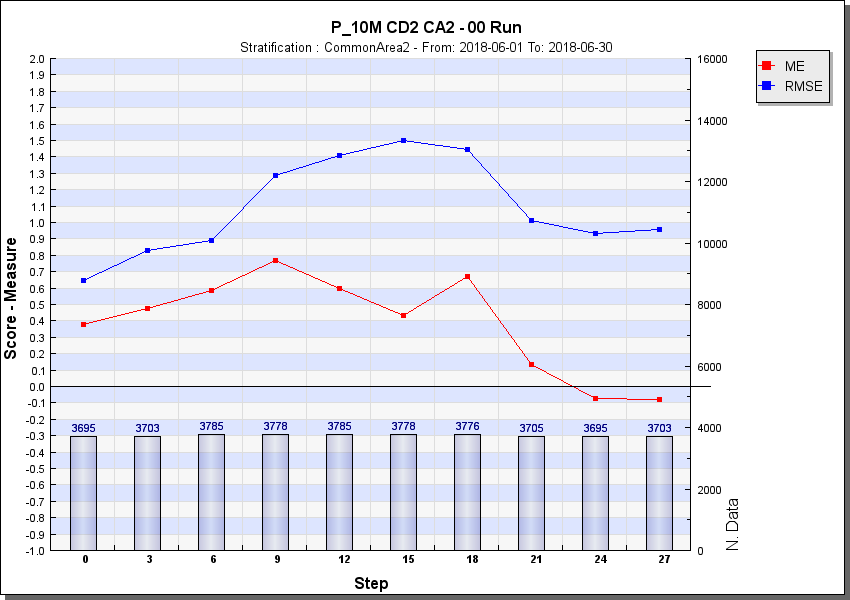 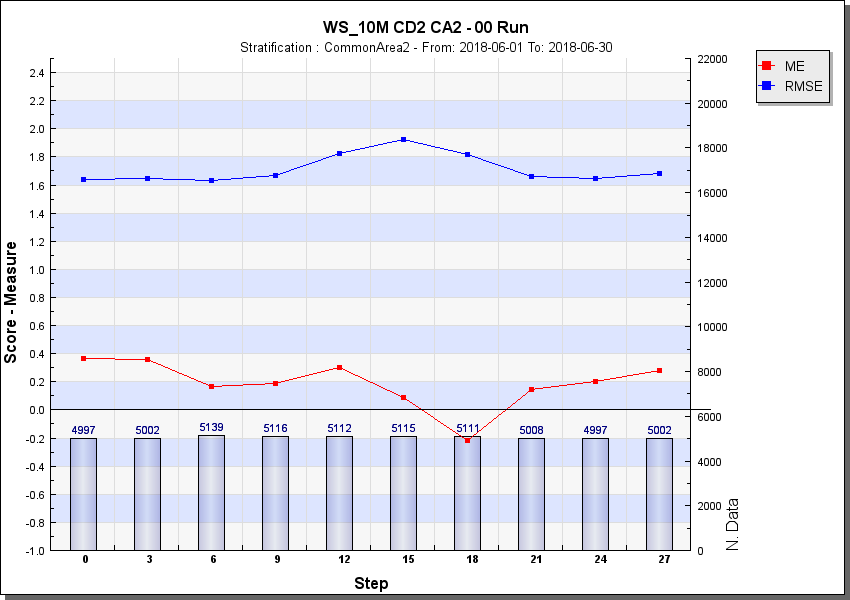 5
How can the verification results be compared better ?
export of the scores via ascii files from Rfdbk/VERSUS

IDL program to compare  the scores of Rfdbk /VERSUS in one plot

mean over leadtimes  	   (MEVERSUS - MERfdbk), (RMSEVERSUS - RMSERfdbk)

correlation  over leadtimes (MEVERSUS, MERfdbk), (RMSEVERSUS, RMSERfdbk)
6
COSMO-D2Rfdbk and VERSUS (CA2, 201806)
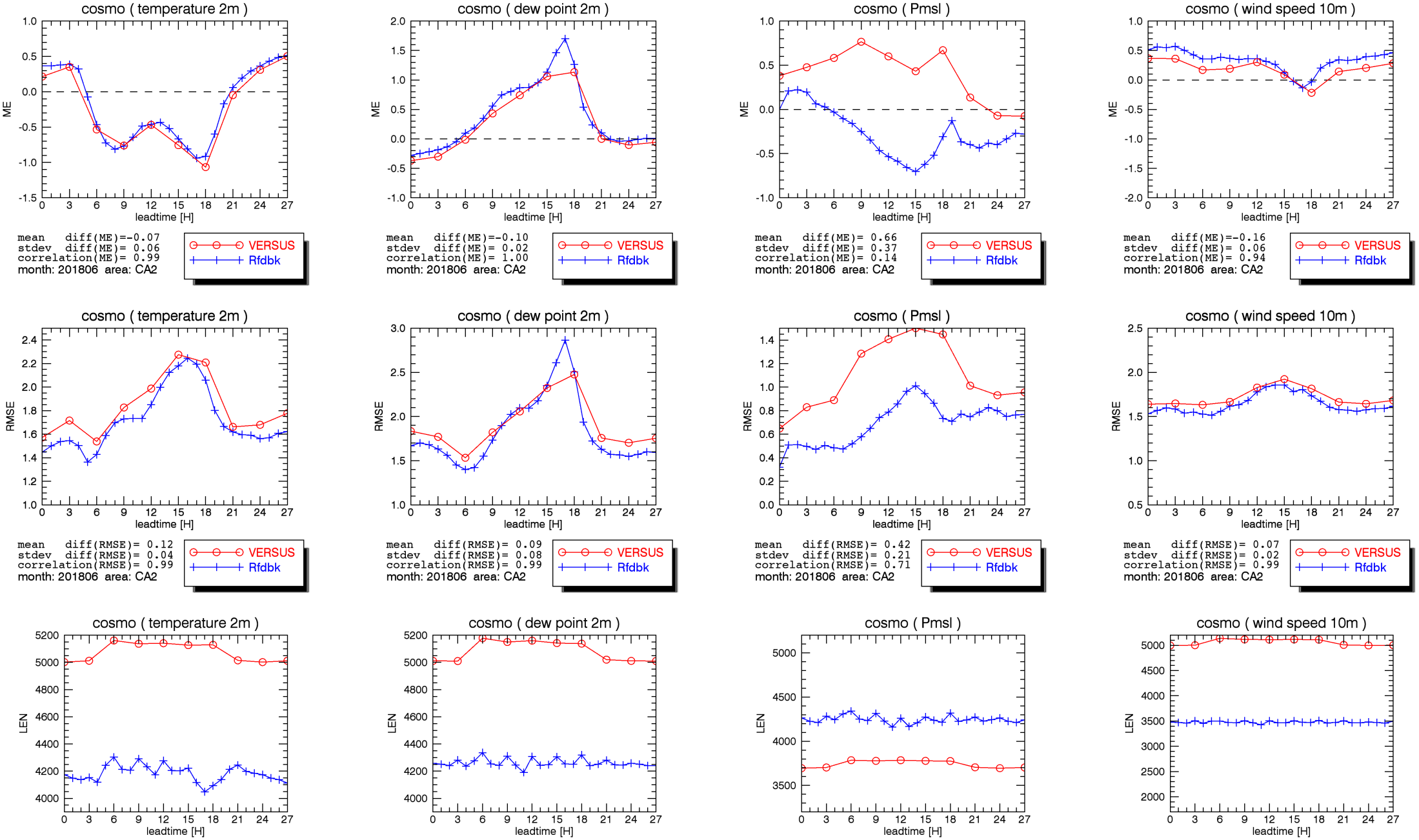 7
Reasons for different number of stations in VERSUS and Rfdbk
Different quality control of observations
In Rfdbk verification all observations (used and unused) which are not rejected by the quality control of DWDs data assimilation system are used
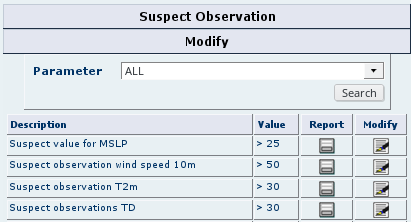 In VERSUS all observations which are not filtered through the suspect observation check are used

Rfdbk obs from DWD database
VERSUS obs from ECMWF database
Therefore modified station list CA2_N vs. CA2: 
Alignment of stations (reduction of the stationlist CA2 by the number of stations not found in Rfdbk)
For Rfdbk: stations filtered as with VERSUS
8
COSMO-D2Rfdbk and VERSUS (CA2_N, 201806)
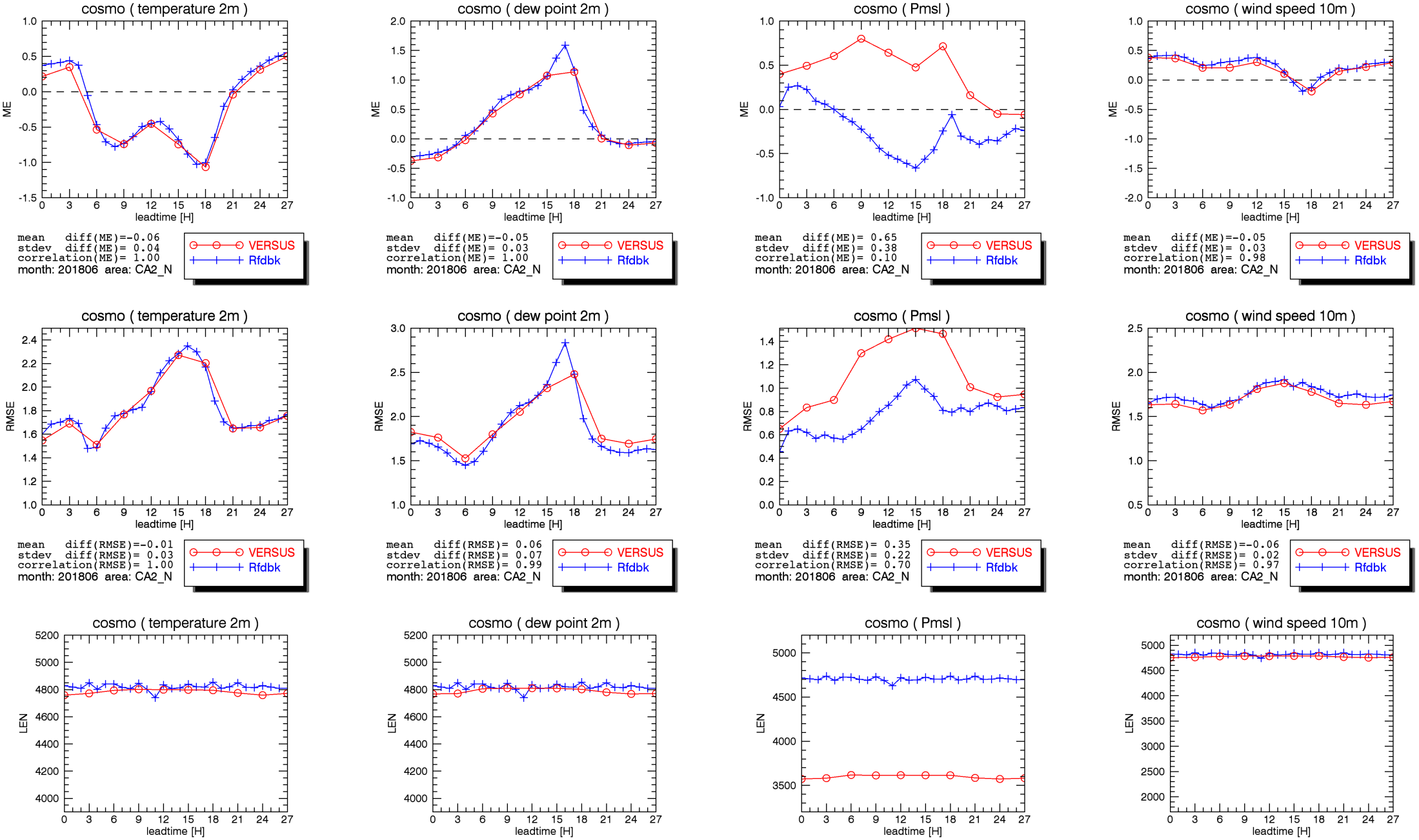 9
COSMO-D2Rfdbk and VERSUS (CA2, 201806)
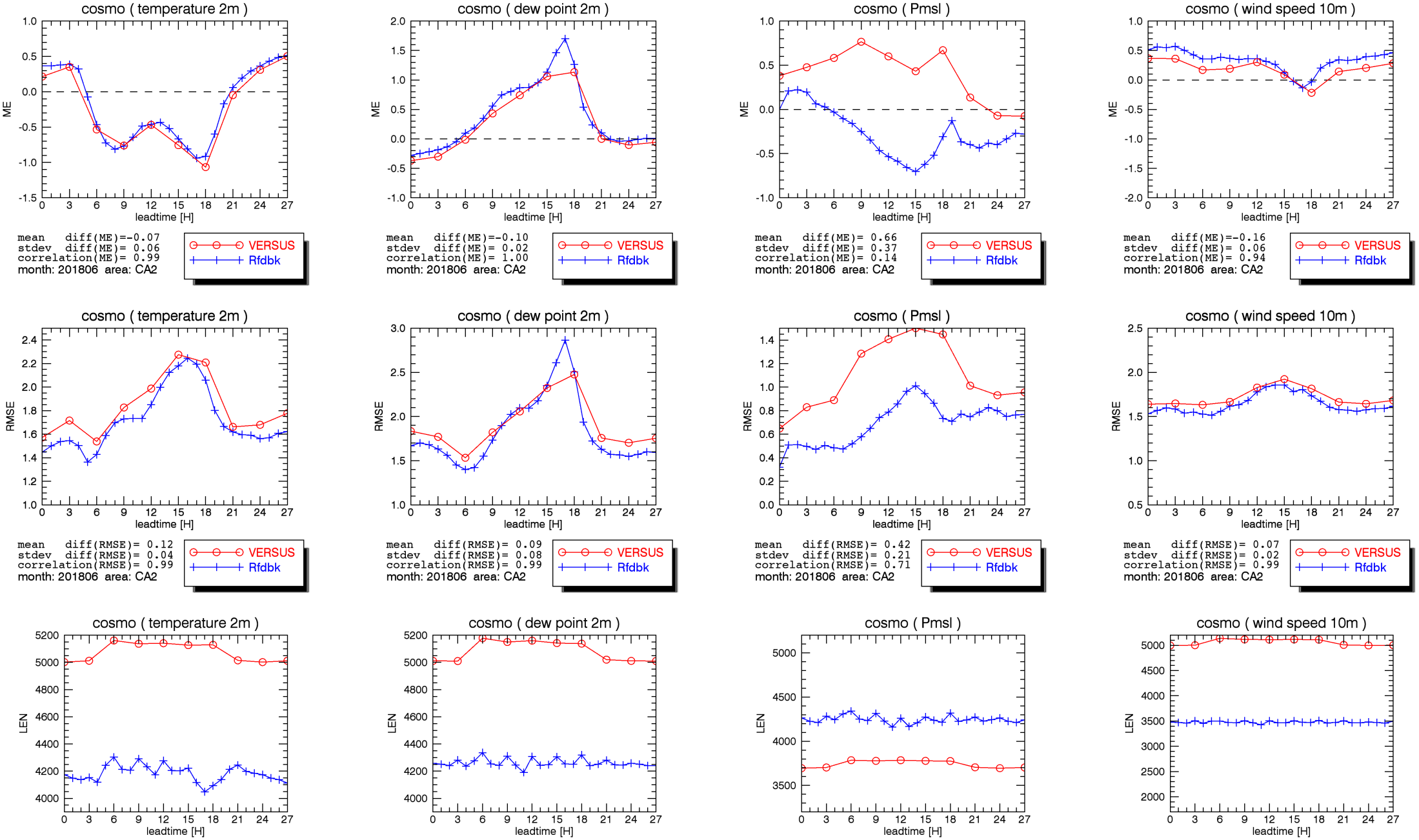 10
CA2  CA2_N
Adjustment of the number of observations between Rfdbk and VERSUS except for ground pressure
the differences between Rfdbk and VERSUS verification become mostly smaller, when a station alignment and the same quality control  is done
11
The same verification but for ICON-EU
12
ICON-EURfdbk and VERSUS (CA2, 201806)
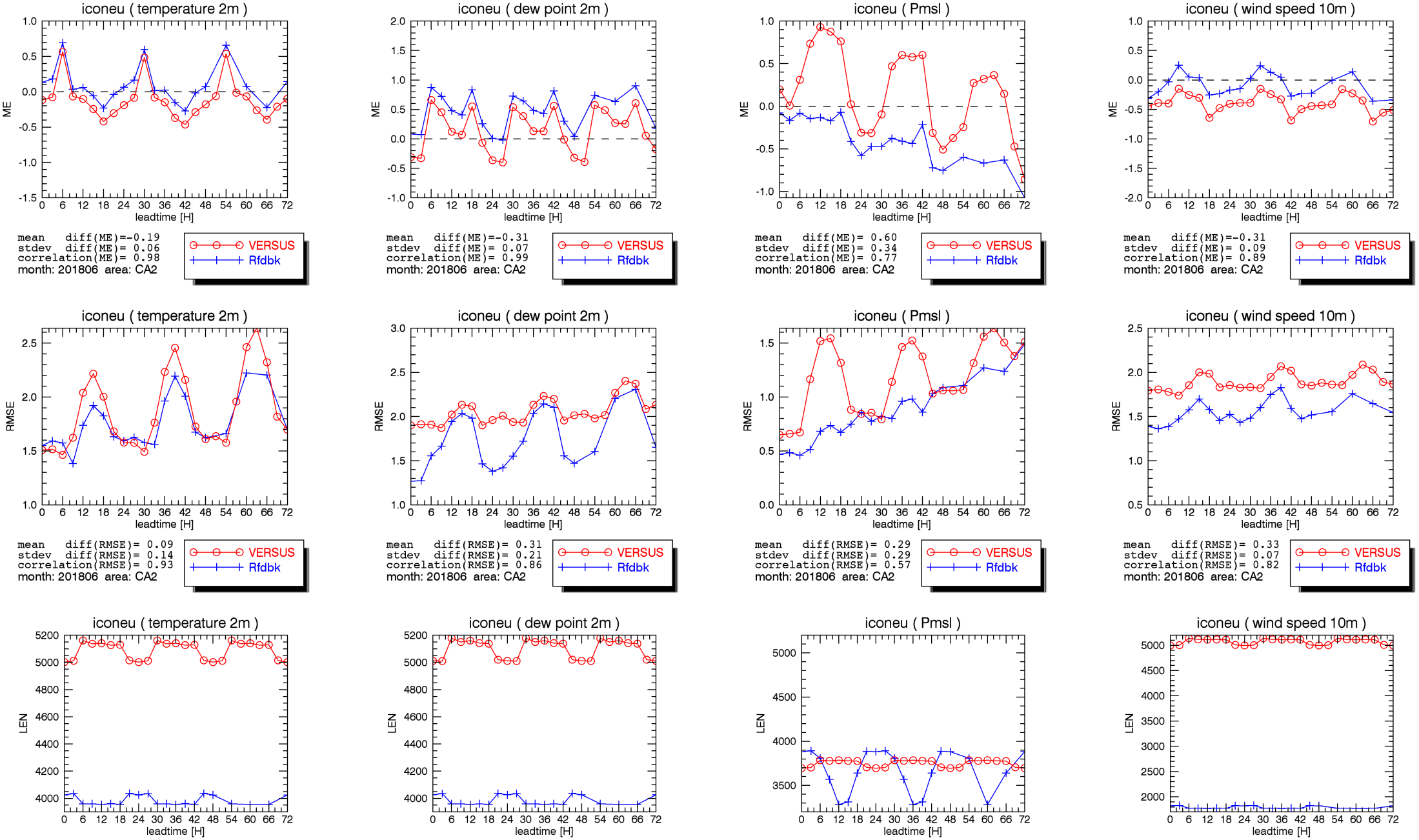 13
ICON-EURfdbk and VERSUS (CA2_N, 201806)
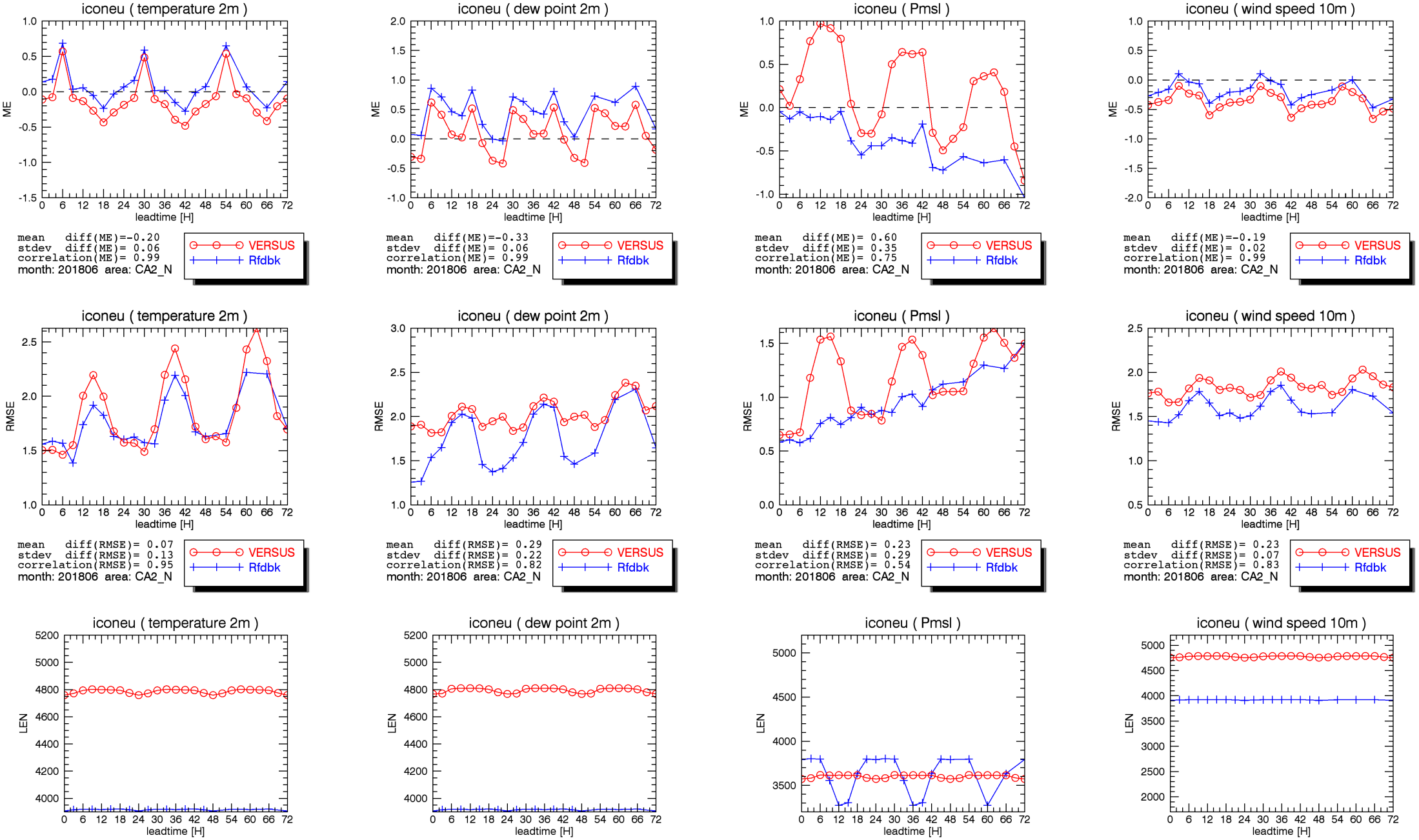 14
Verification of ICON-EU for CA2 and CA2_N
in contrast to the COSMO-D2 verification with Rfdbk/VERSUS 
 further on large differences in the number of observations despite station alignment, reason is unclear
perhaps because there is a difference in the feedback files of COSMO-D2 and ICON-EU regarding the assignment of the observations to the date of the feedback file

obs in COSMO-D2  fdbk files: 	60 minutes before         date of fdbk file
obs in ICON-EU fdbk files:      	30 minutes before/after date of fdbk file
2018060200
2018060201
2018060202
COSMO 23:01-00:00
COSMO 00:01-01:00
COSMO 01:01-02:00
ICONEU 23:31-00:30
ICONEU 00:31-01:30
ICONEU 01:31-02:30
15
ICON-EURfdbk and VERSUS (CA1, 201806)
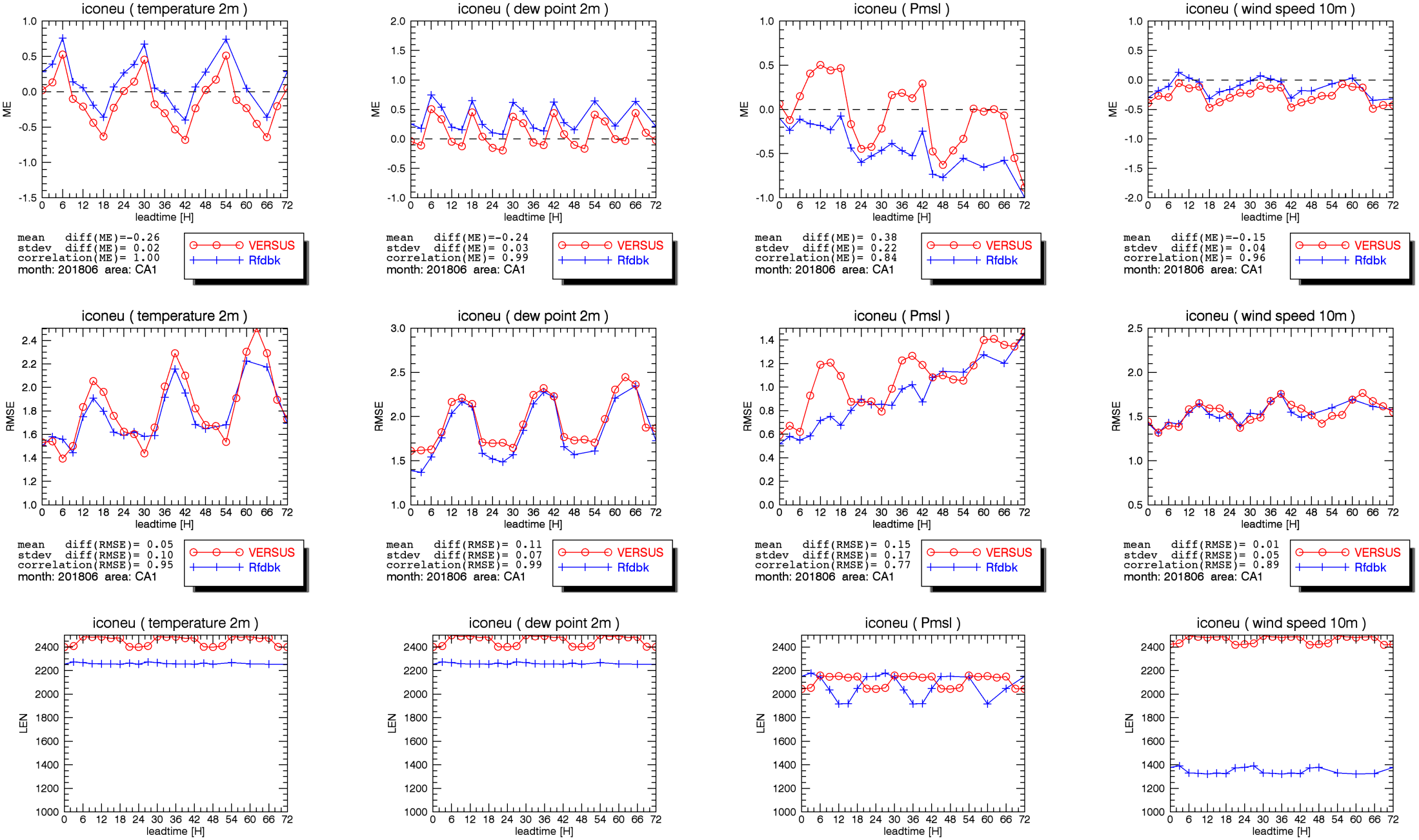 16
ICON-EURfdbk and VERSUS (CA1_N, 201806)
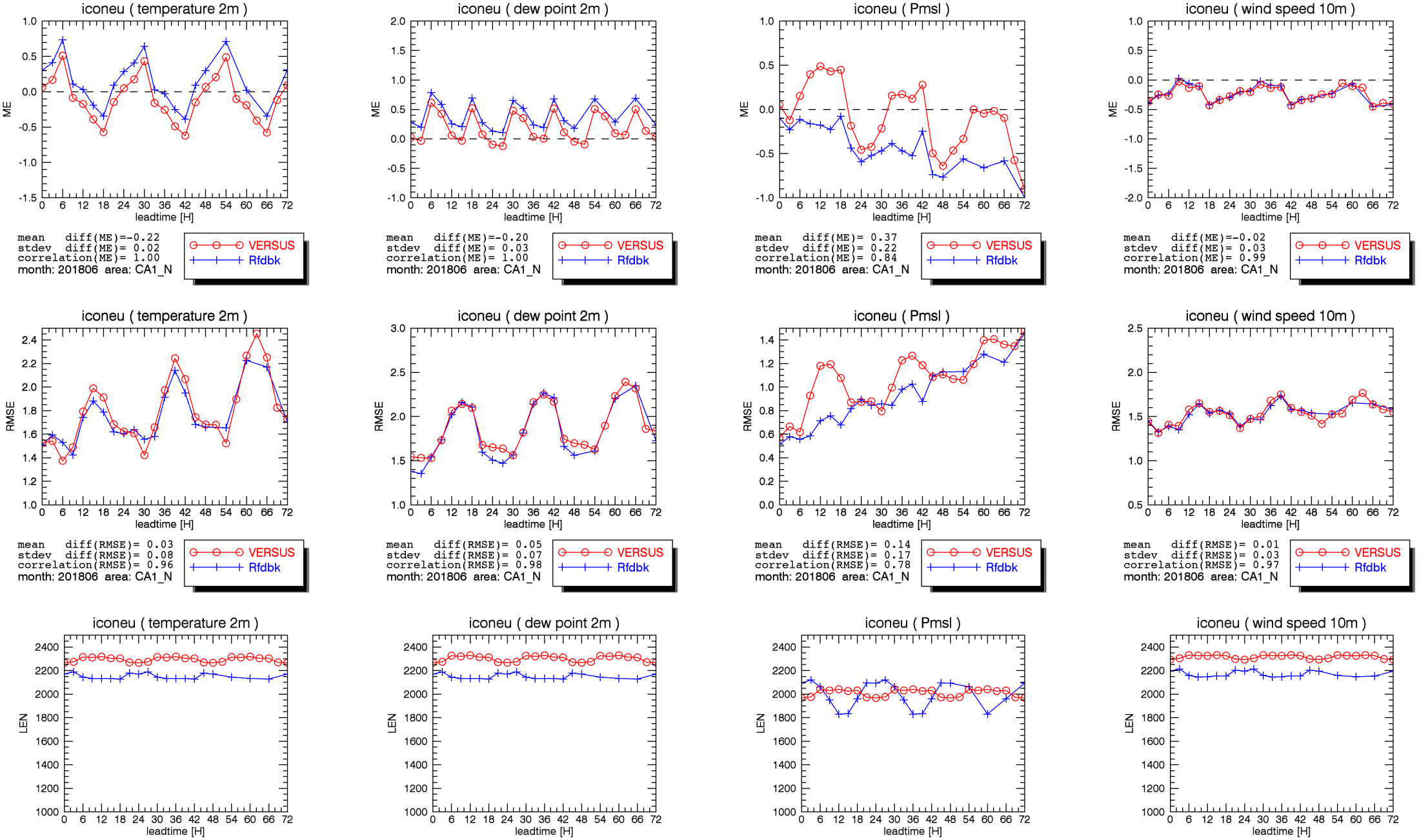 17
CA1  CA1_N
No adjustment of the number of observations between Rfdbk and VERSUS except for wind spee
Anyhow the differences between Rfdbk and VERSUS verification become mostly smaller, when a station alignment and the same quality control  is done
18
to minimize the influence of the number of observations
try and error search for a station list that provides the same number of observations for both models in both verification systems

found 24 German Airports/Airfields referenced as “GerAir”
(very close to the same number of observations)

verification for only 1 station (10637 Frankfurt Airport)  
(exactly the same number of observations)
19
COSMO-D2Rfdbk and VERSUS (GerAir, 201806)
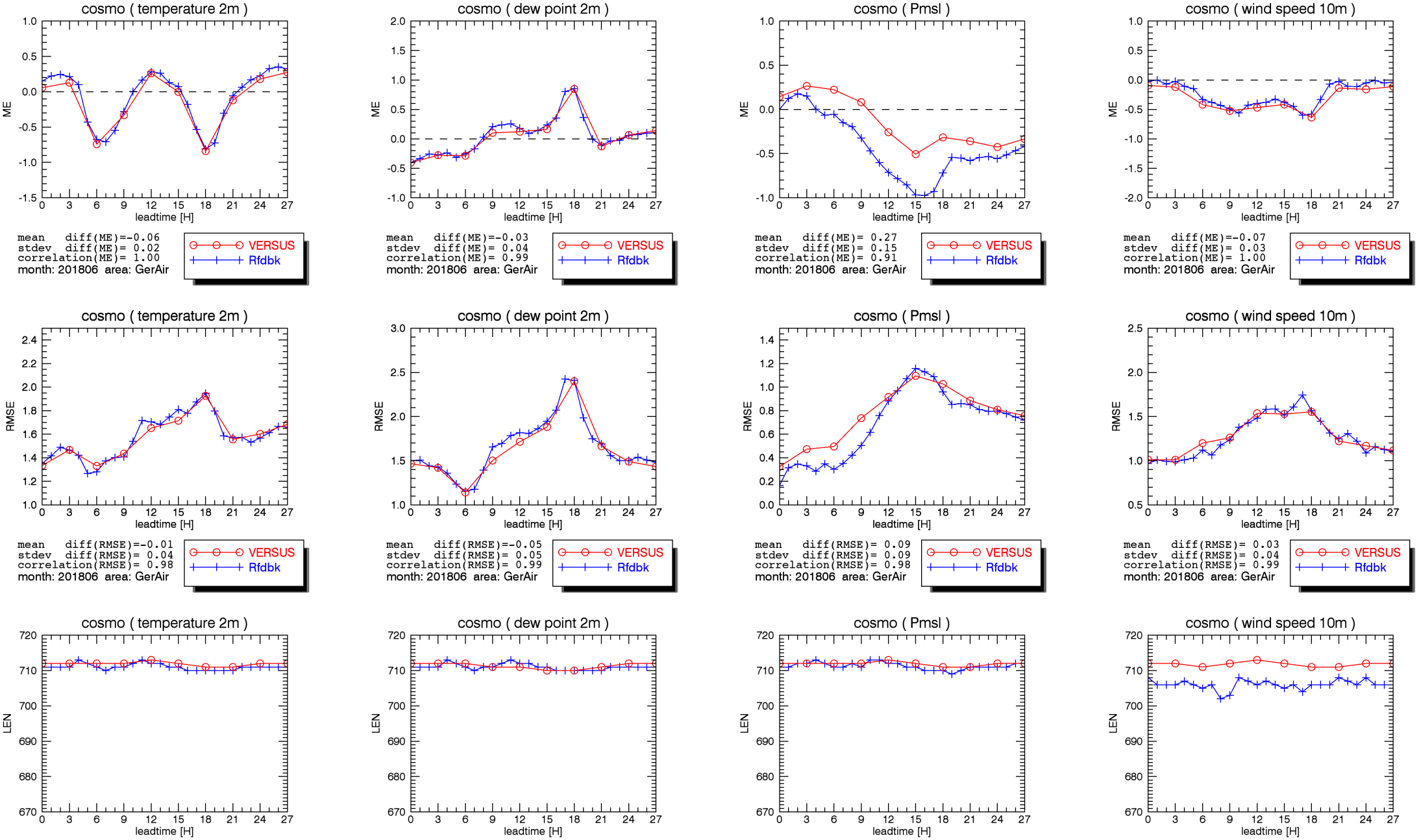 20
ICON-EURfdbk and VERSUS (GerAir, 201806)
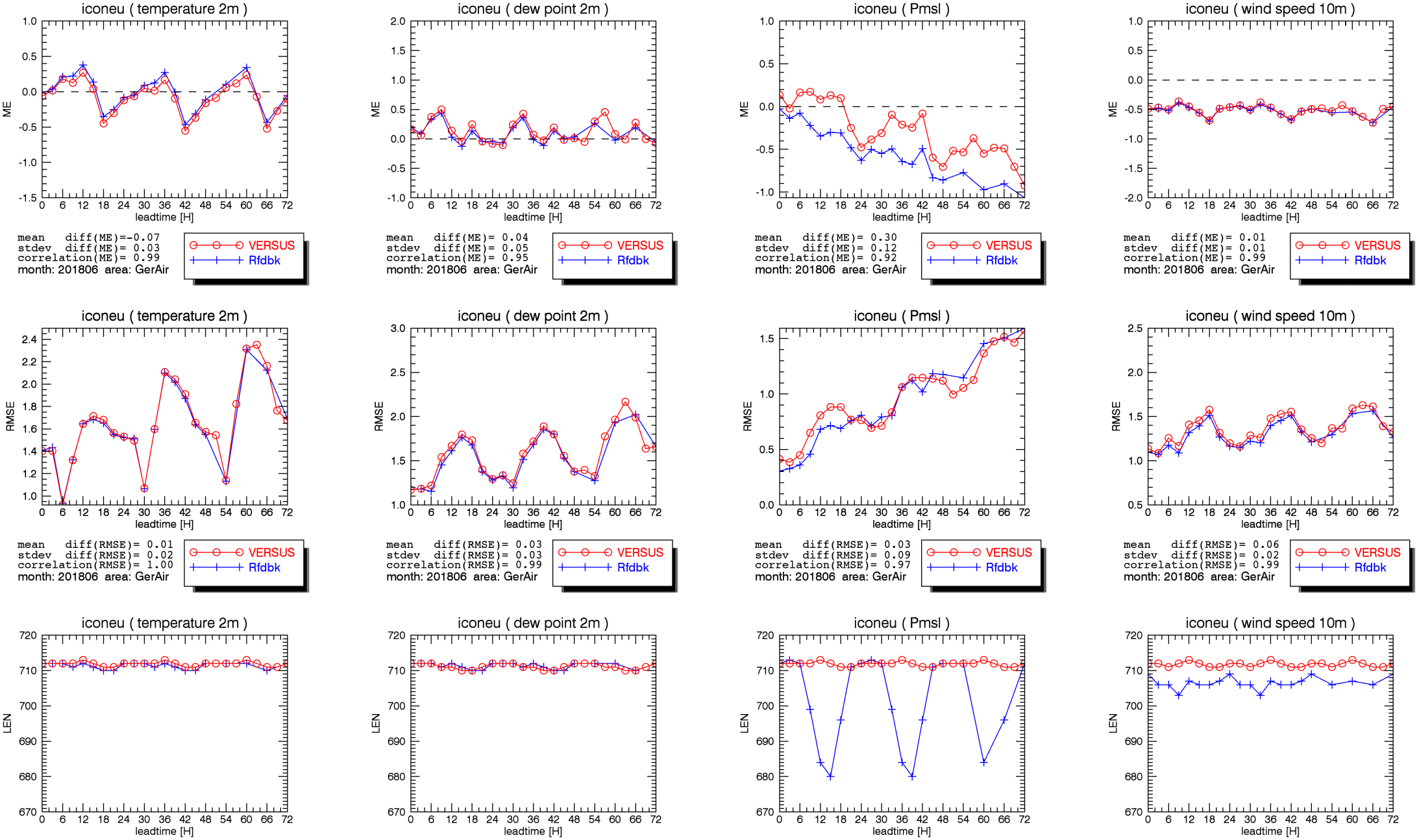 21
The same 2 verifications but for 10637 (Frankfurt) only
22
COSMO-D2Rfdbk and VERSUS (10637, 201806)
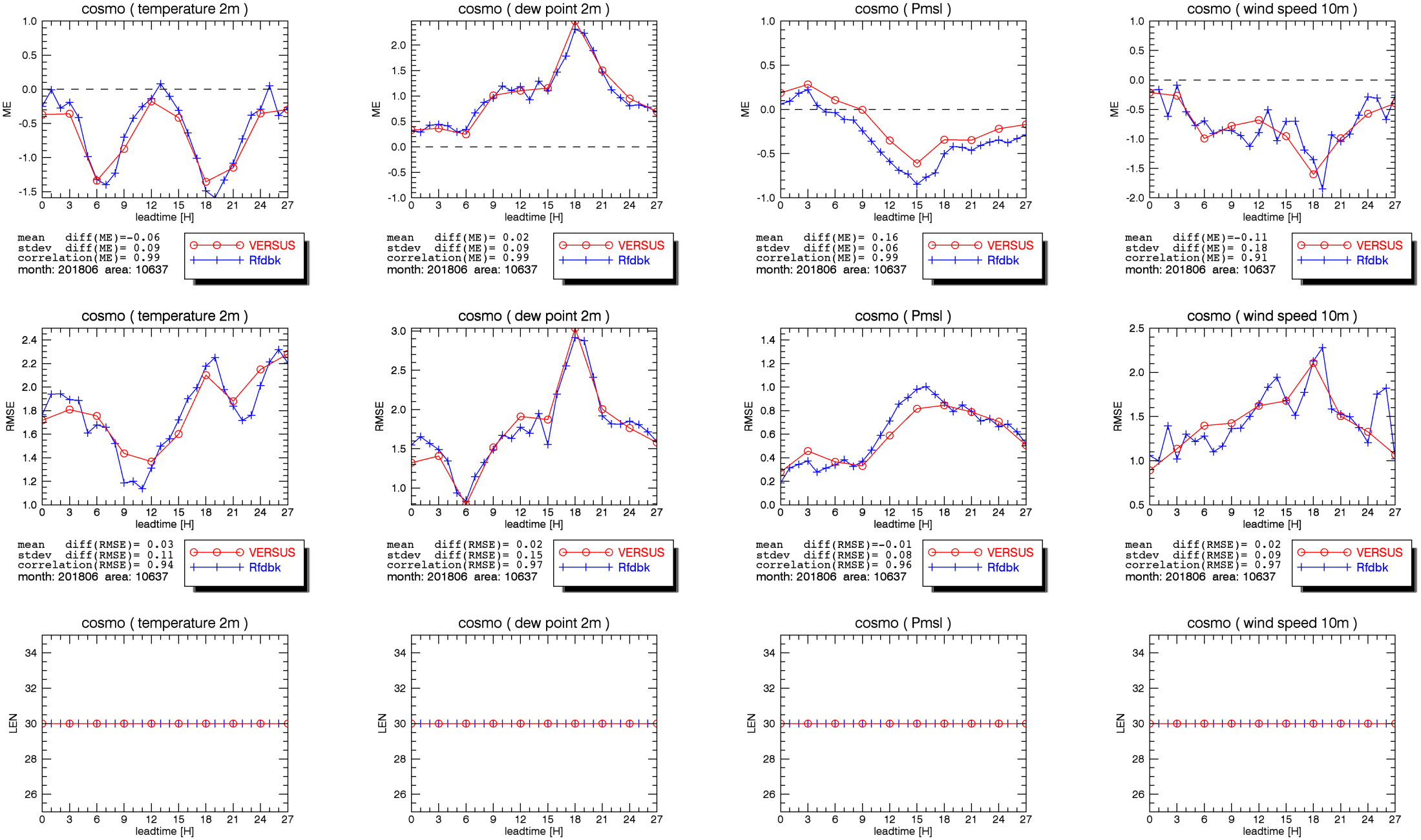 23
ICON-EURfdbk and VERSUS (10637, 201806)
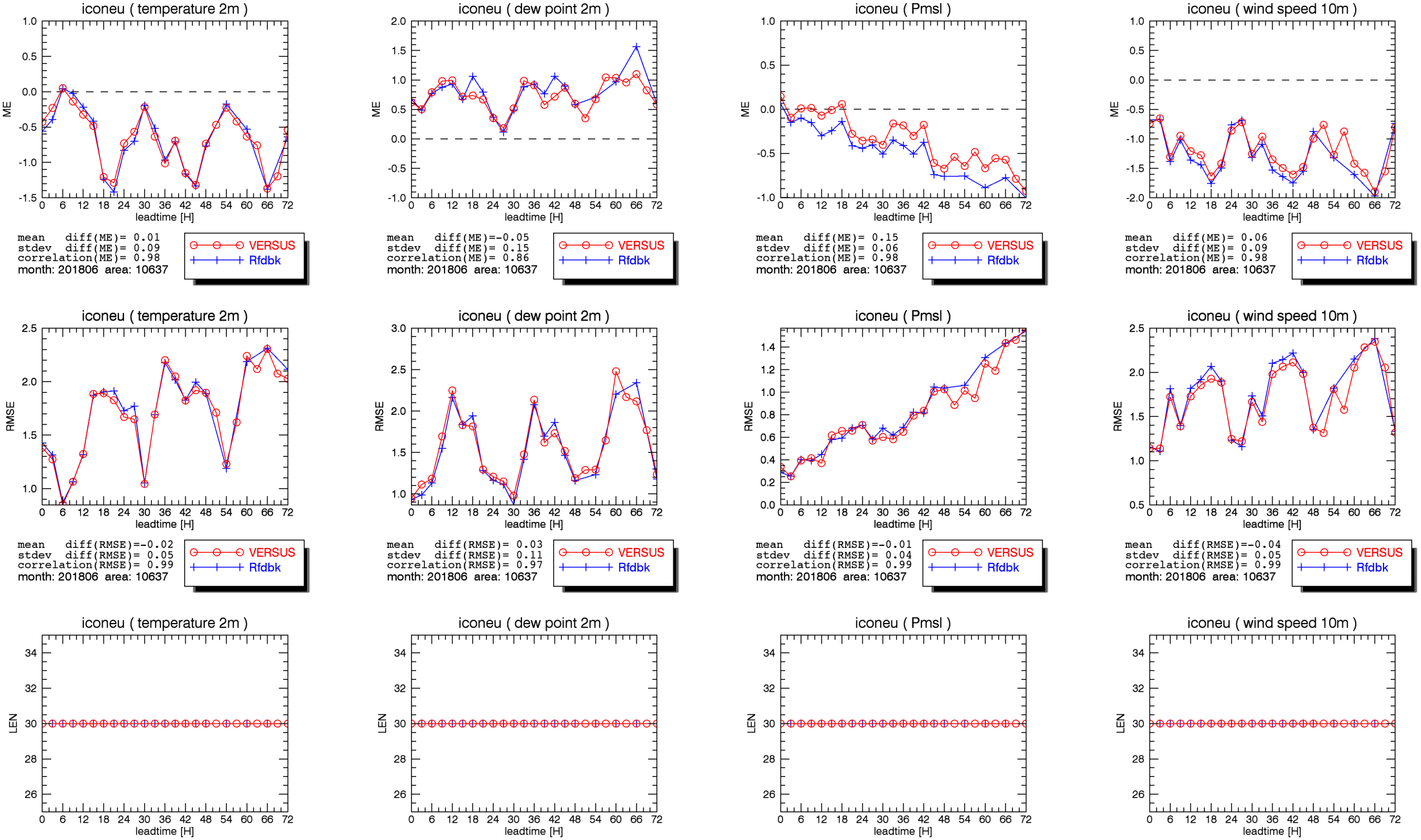 24
how large is the difference of the same model forecast in the 2 different verification systems at a single station
Comparison of time series of 00 UTC runs from Rfdbk (obs and fcst) and VERSUS (obs and fcst) at a single station (day 1 to 15)

Time series created from 00 UTC runs and leadtimes from 0 to 21 h (3h interval)
Comparison fcst Rfdbk vs. obs Rfdbk
Comparison fcst VERSUS vs. obs VERSUS
Comparison and fcst VERSUS vs. fcst Rfdbk
Comparison and obs VERSUS vs. obs Rfdbk
25
COSMO-D2 (T_2M)fcst Rfdbk < --- > obs Rfdbk                            fcst Rfdbk < --- > obs VERSUS
fcst VERSUS < --- > fcst Rfdbk                       obs VERSUS < --- > obs Rfdbk
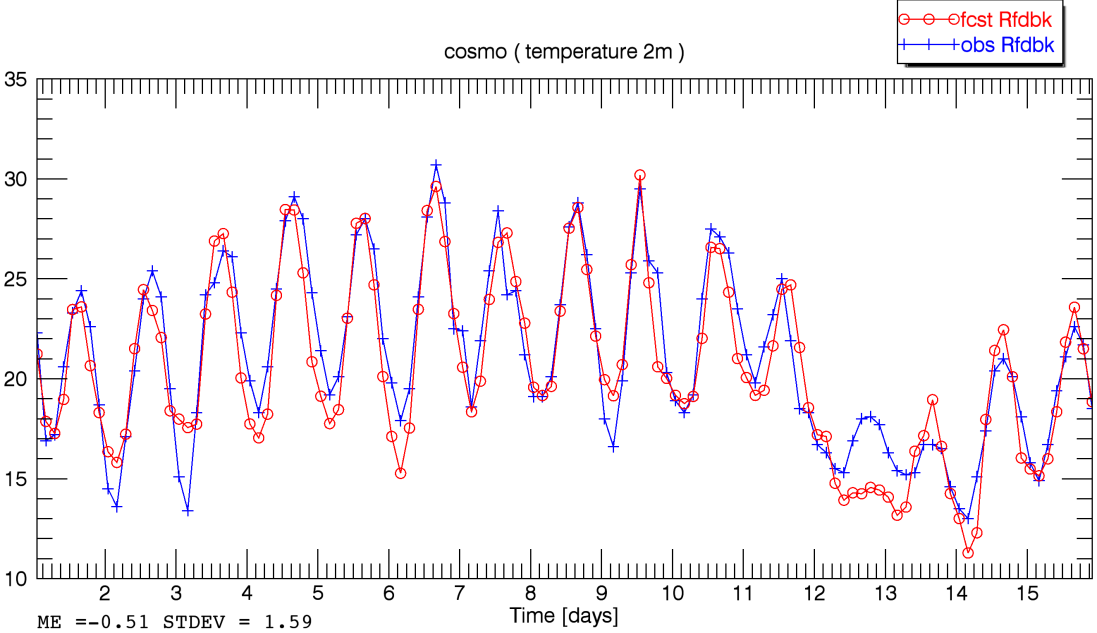 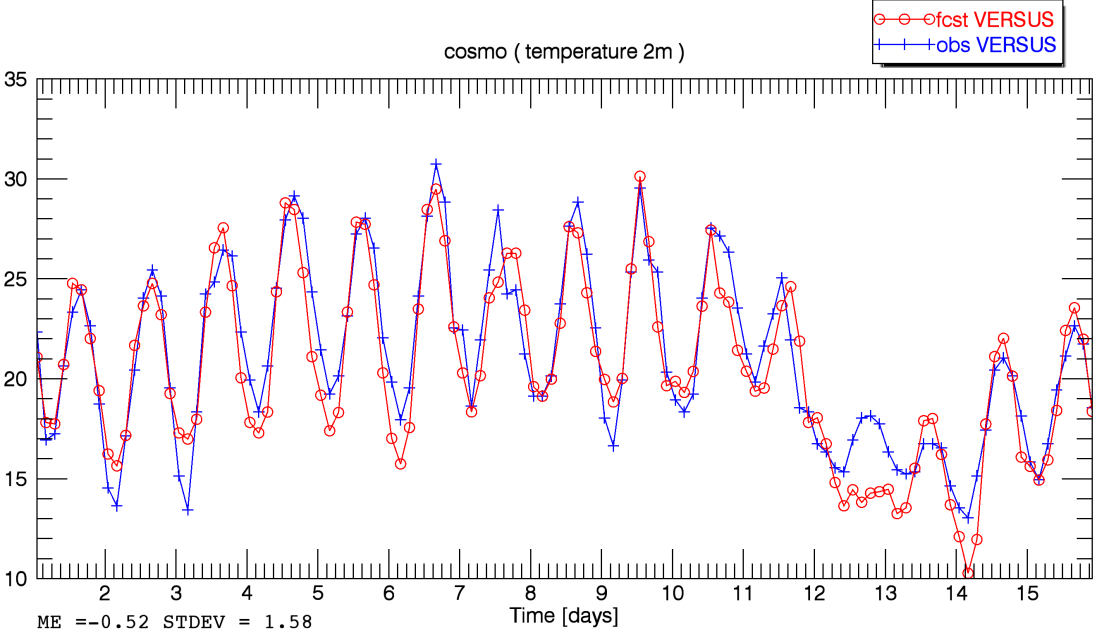 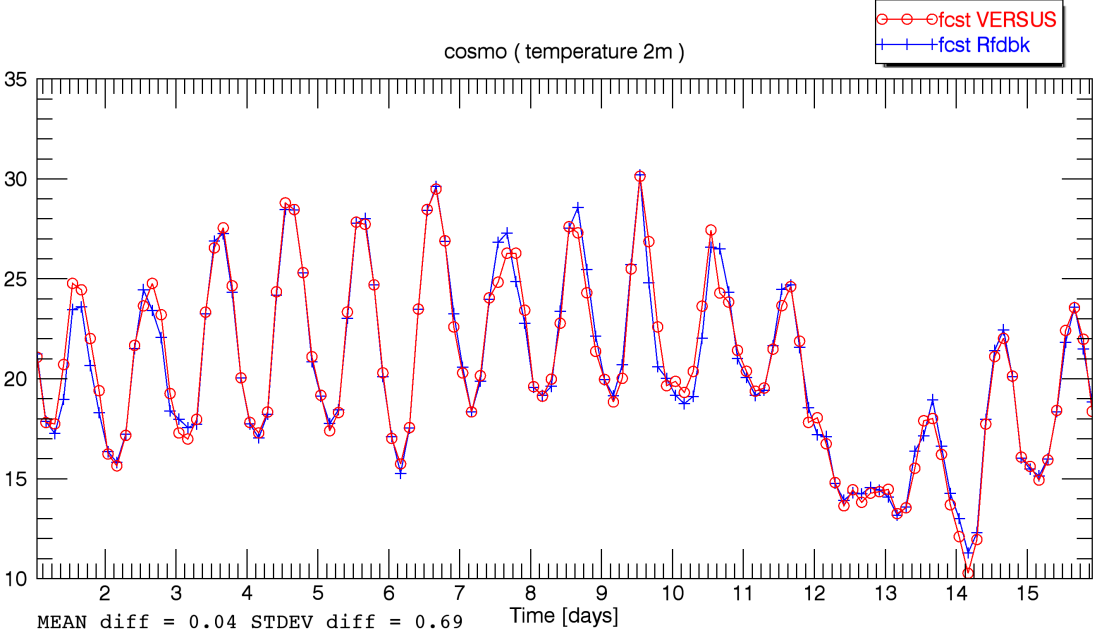 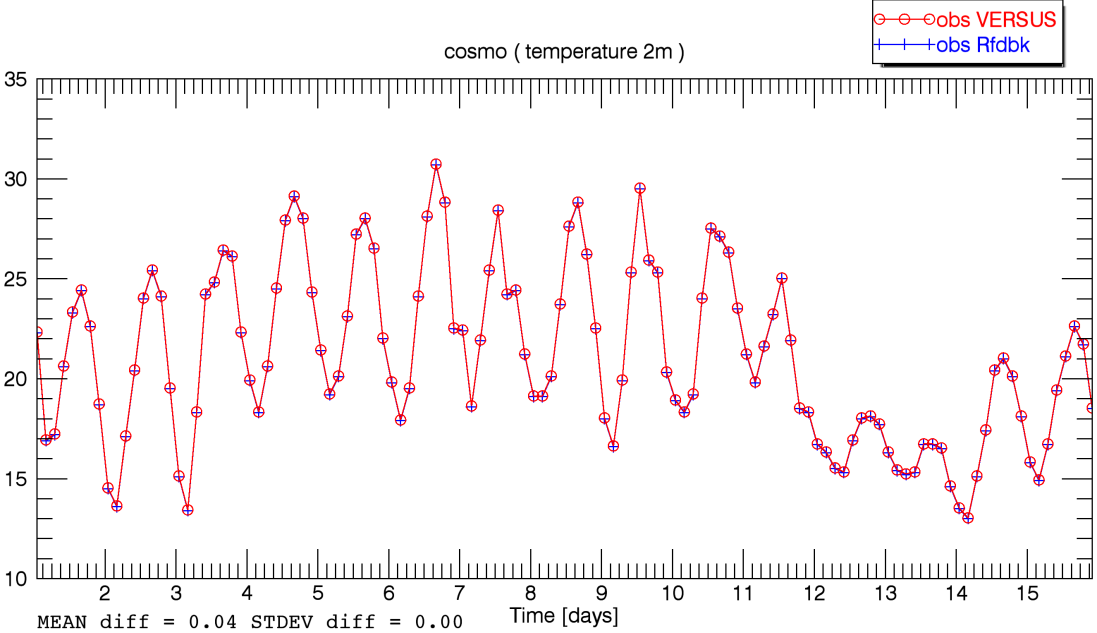 26
ICONEU (T_2M)fcst Rfdbk < --- > obs Rfdbk                            fcst Rfdbk < --- > obs VERSUS
fcst VERSUS < --- > fcst Rfdbk                       obs VERSUS < --- > obs Rfdbk
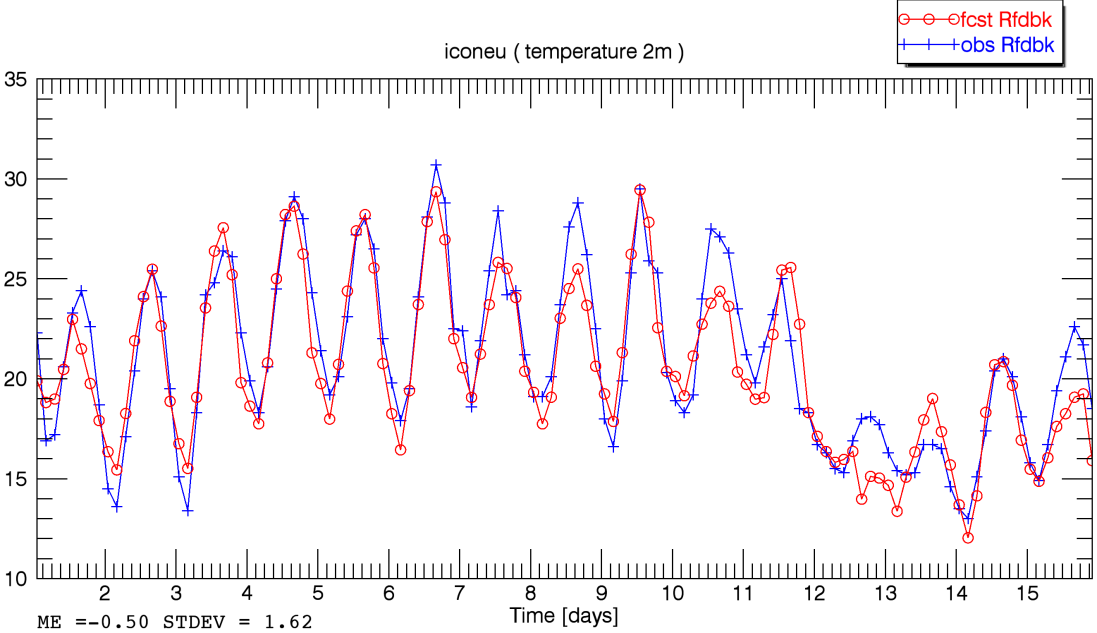 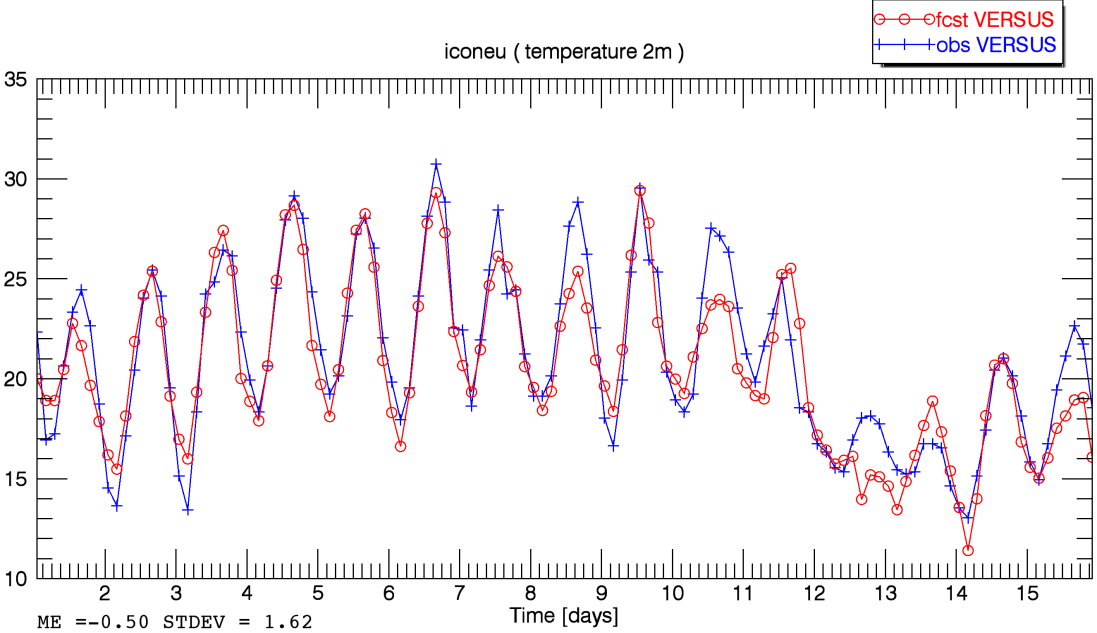 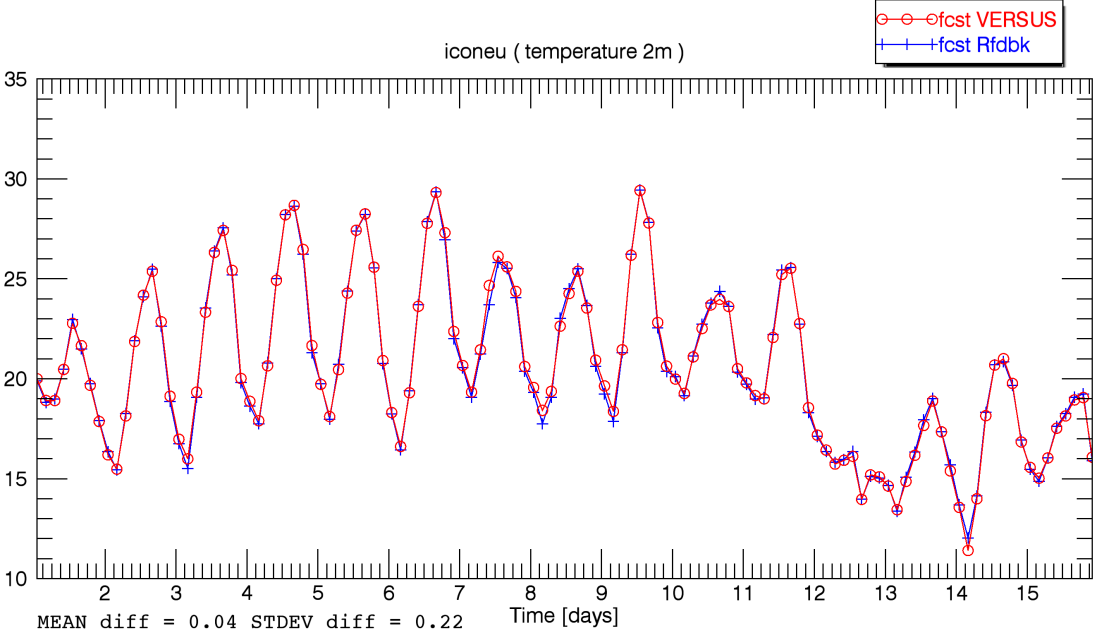 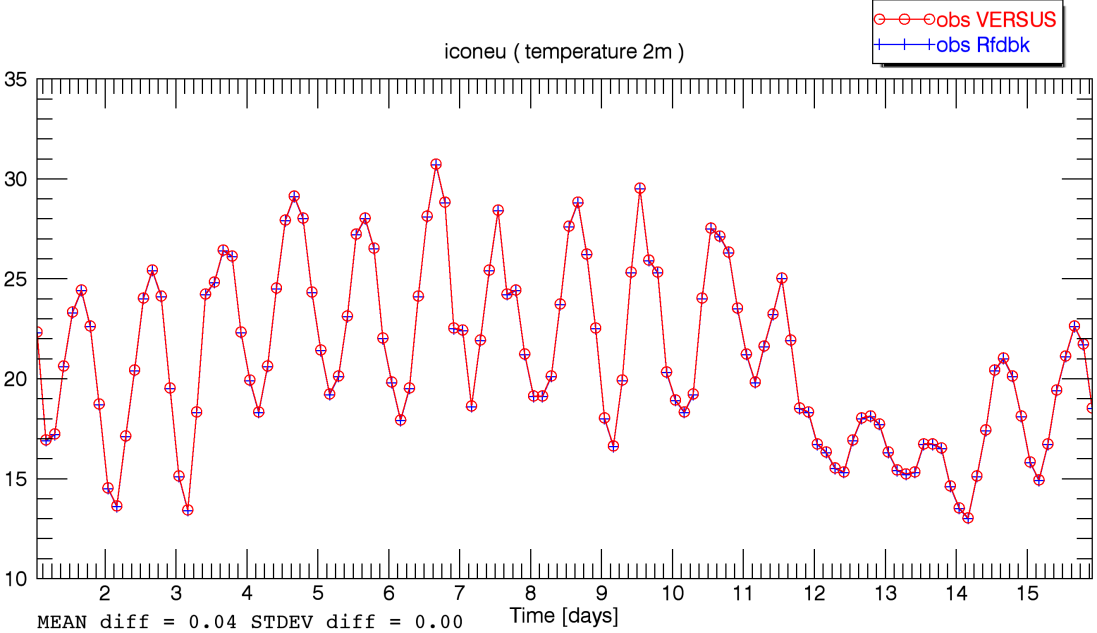 27
COSMO-D2 (TD_2M)fcst Rfdbk < --- > obs Rfdbk                            fcst Rfdbk < --- > obs VERSUS
fcst VERSUS < --- > fcst Rfdbk                       obs VERSUS < --- > obs Rfdbk
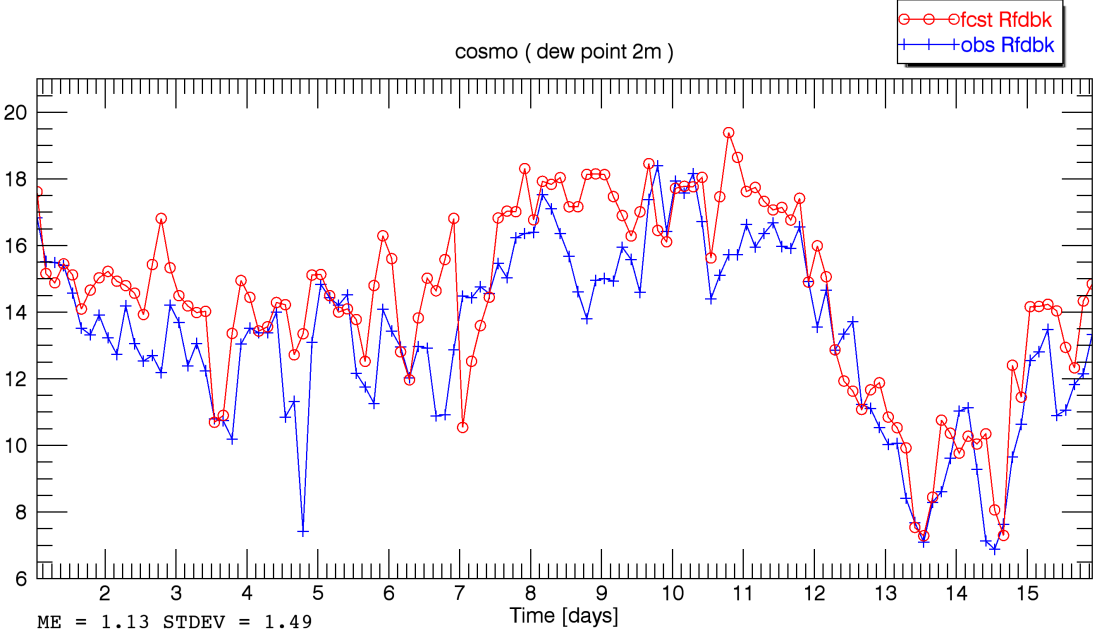 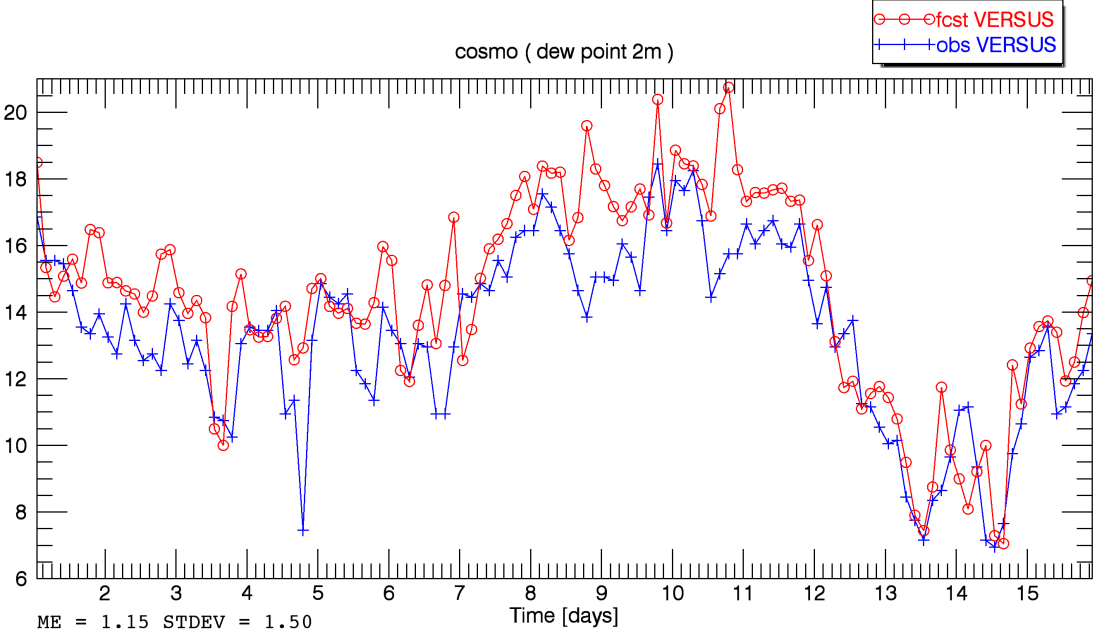 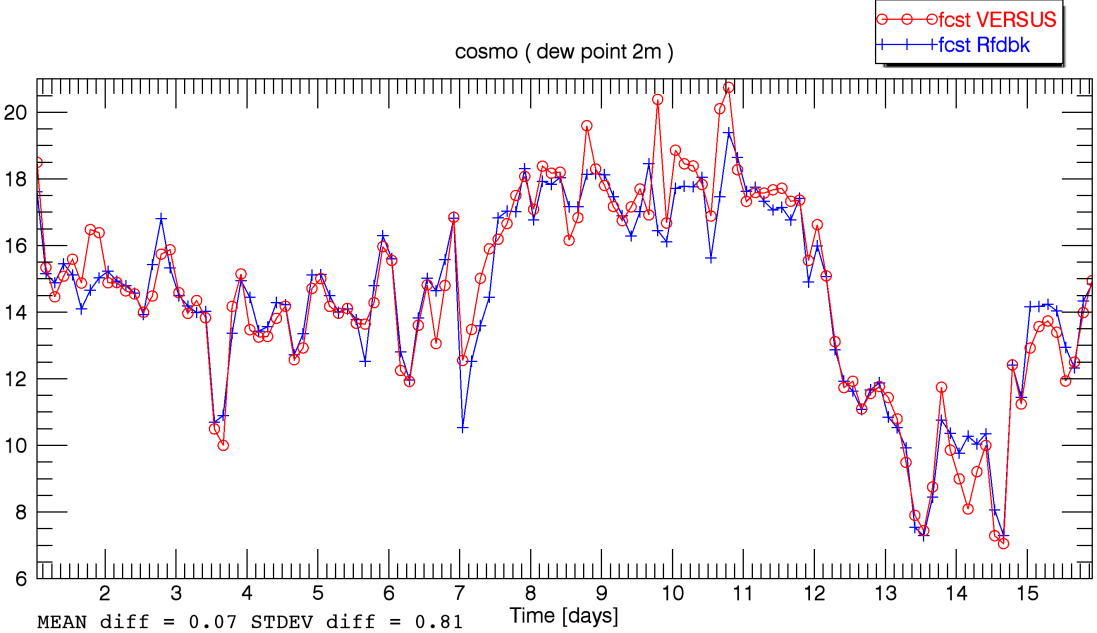 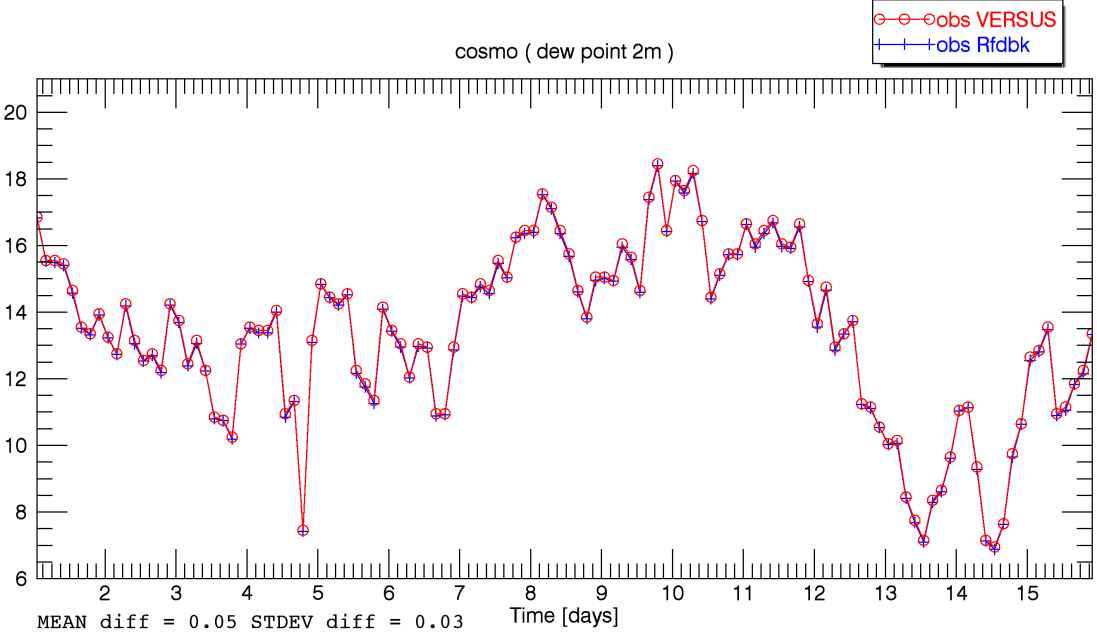 28
ICONEU (TD_2M)fcst Rfdbk < --- > obs Rfdbk                            fcst Rfdbk < --- > obs VERSUS
fcst VERSUS < --- > fcst Rfdbk                       obs VERSUS < --- > obs Rfdbk
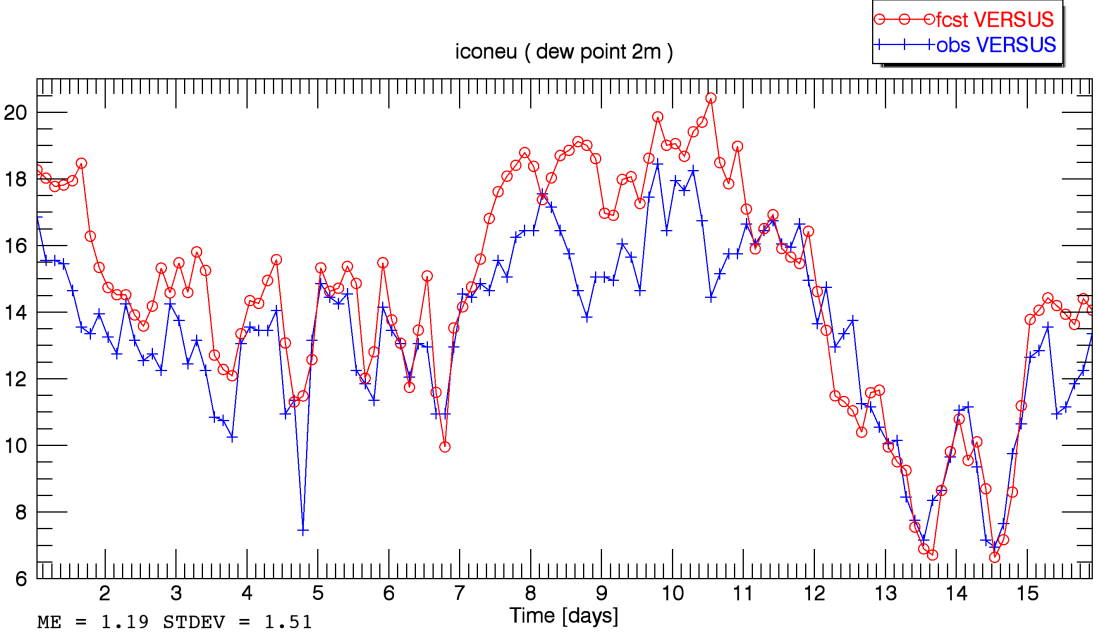 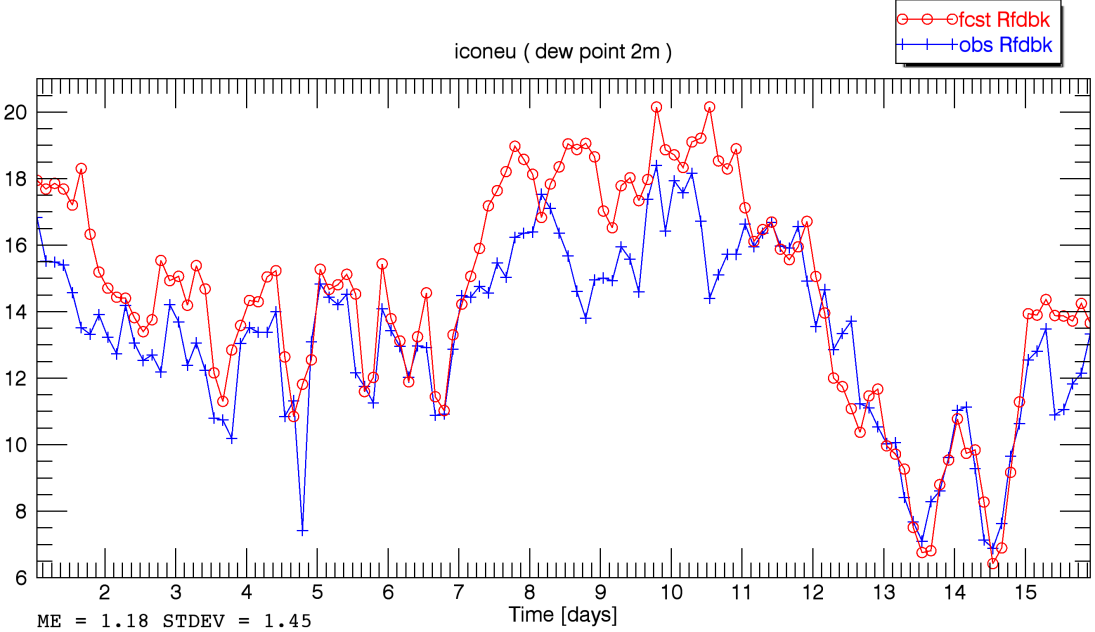 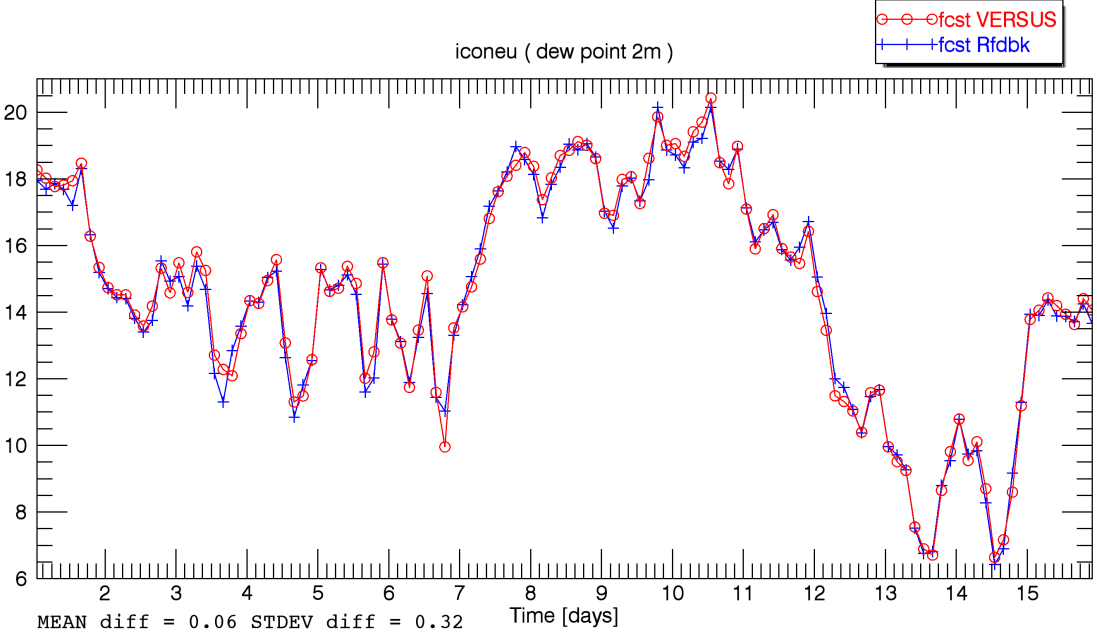 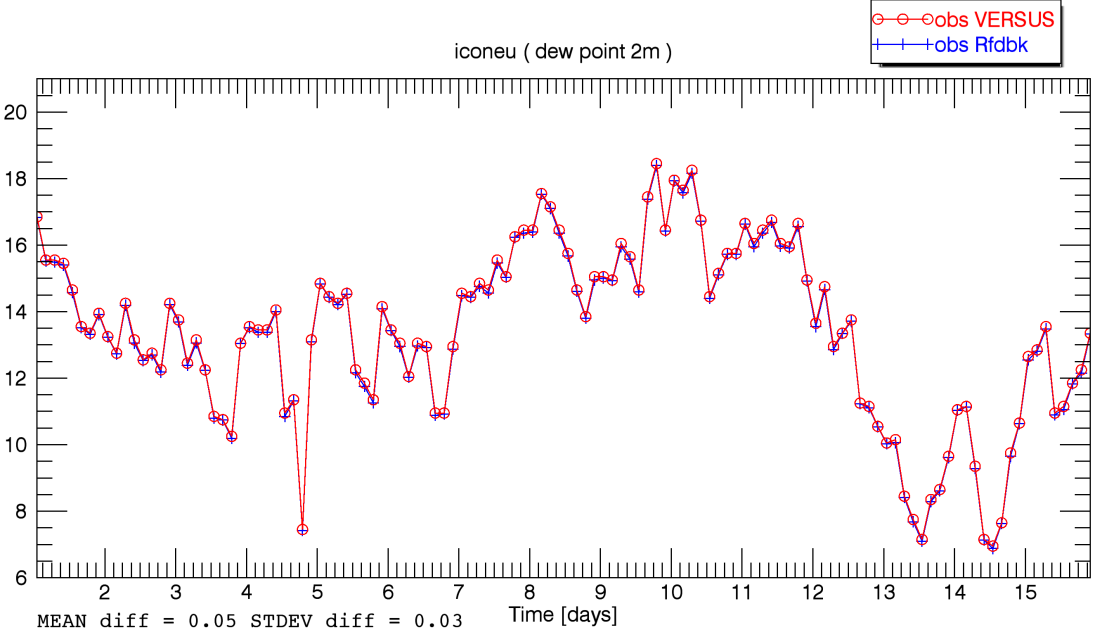 29
COSMO-D2 (wind speed)fcst Rfdbk < --- > obs Rfdbk                            fcst Rfdbk < --- > obs VERSUS
fcst VERSUS < --- > fcst Rfdbk                       obs VERSUS < --- > obs Rfdbk
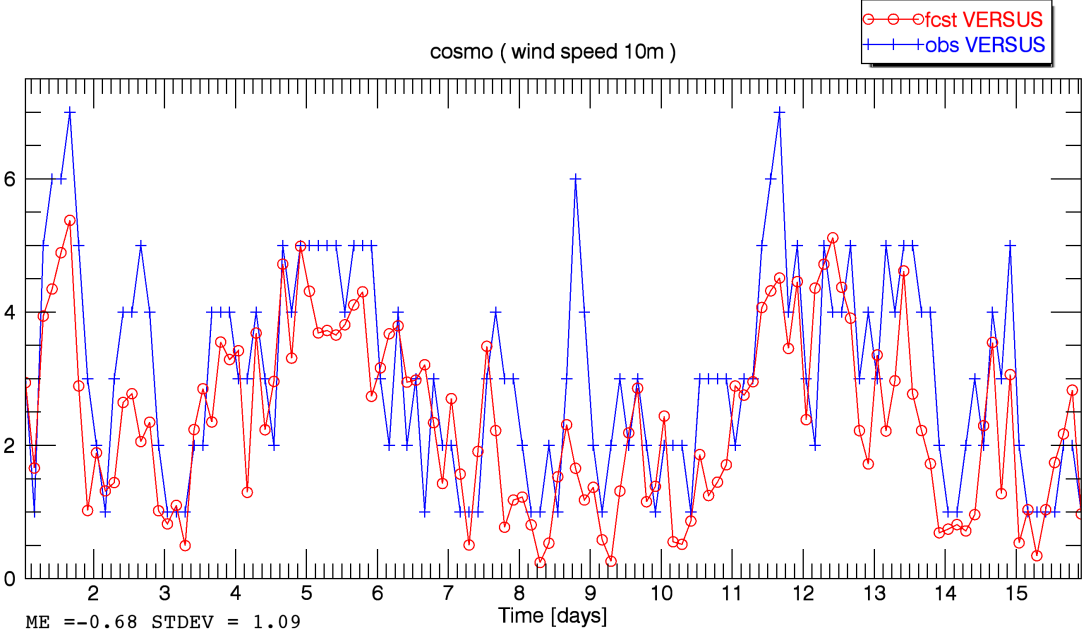 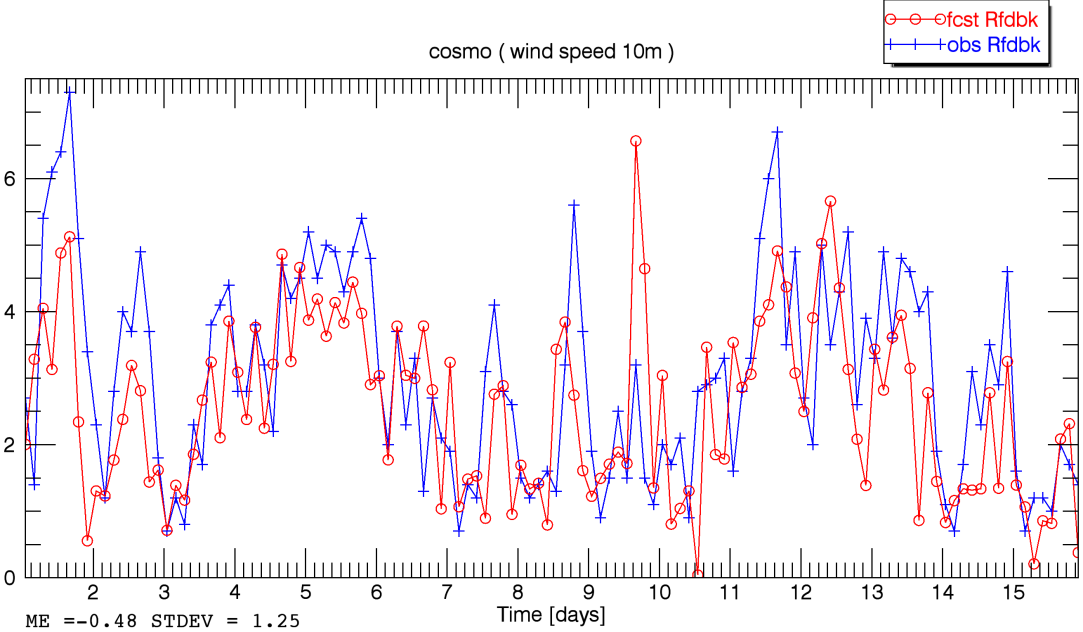 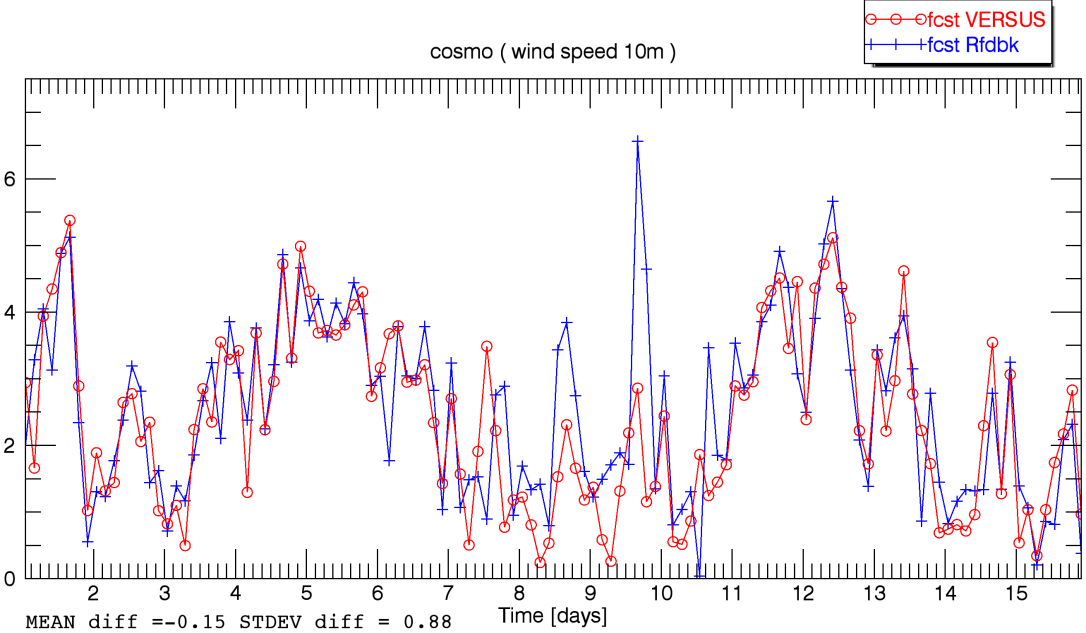 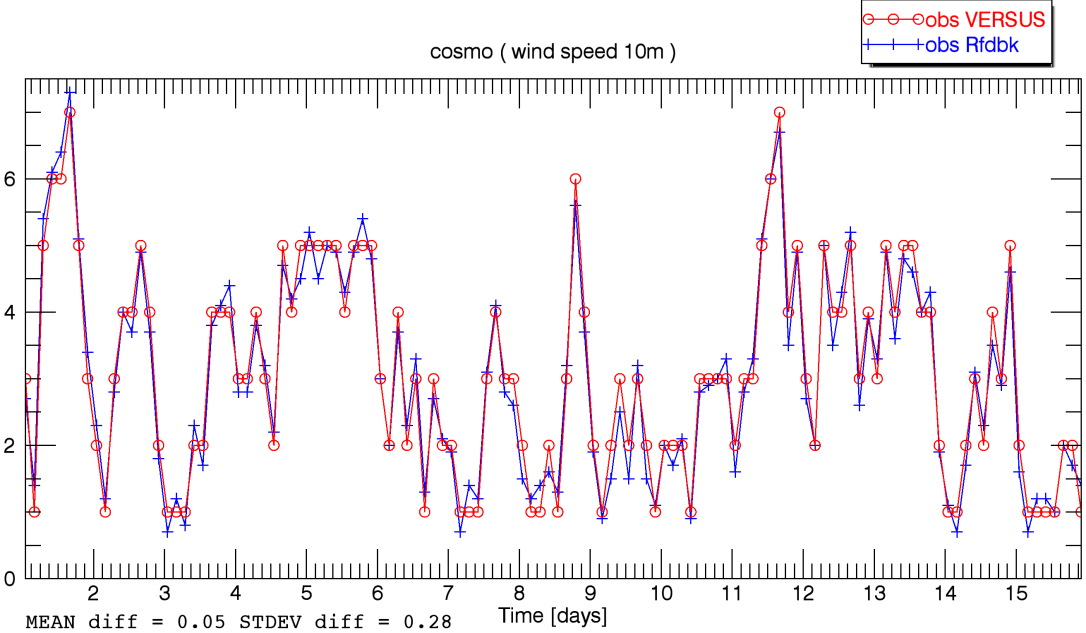 30
ICONEU (wind speed)fcst Rfdbk < --- > obs Rfdbk                            fcst Rfdbk < --- > obs VERSUS
fcst VERSUS < --- > fcst Rfdbk                       obs VERSUS < --- > obs Rfdbk
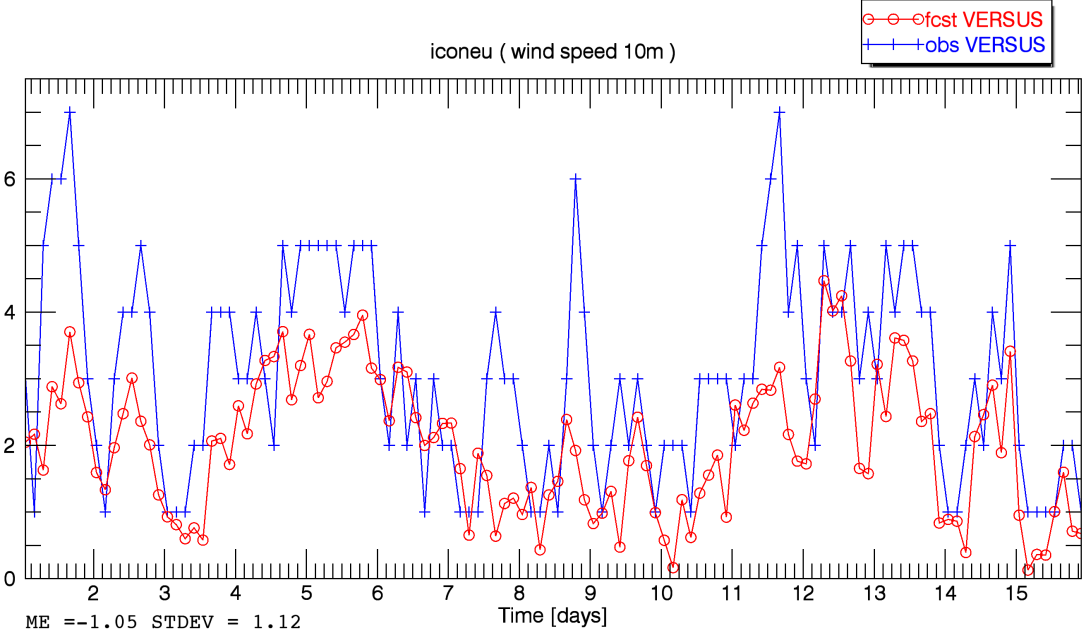 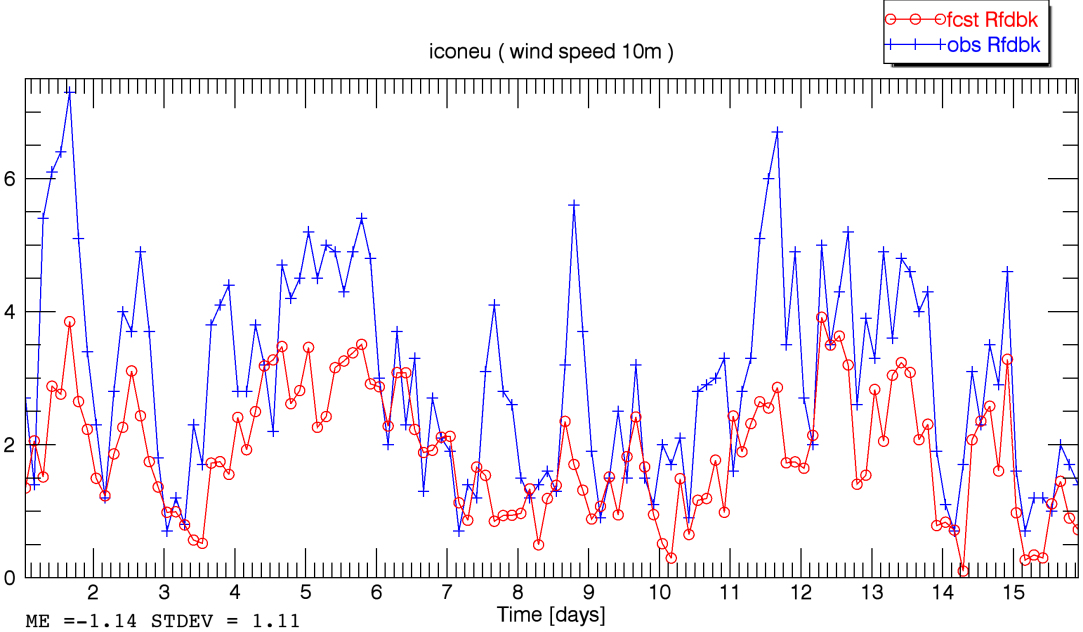 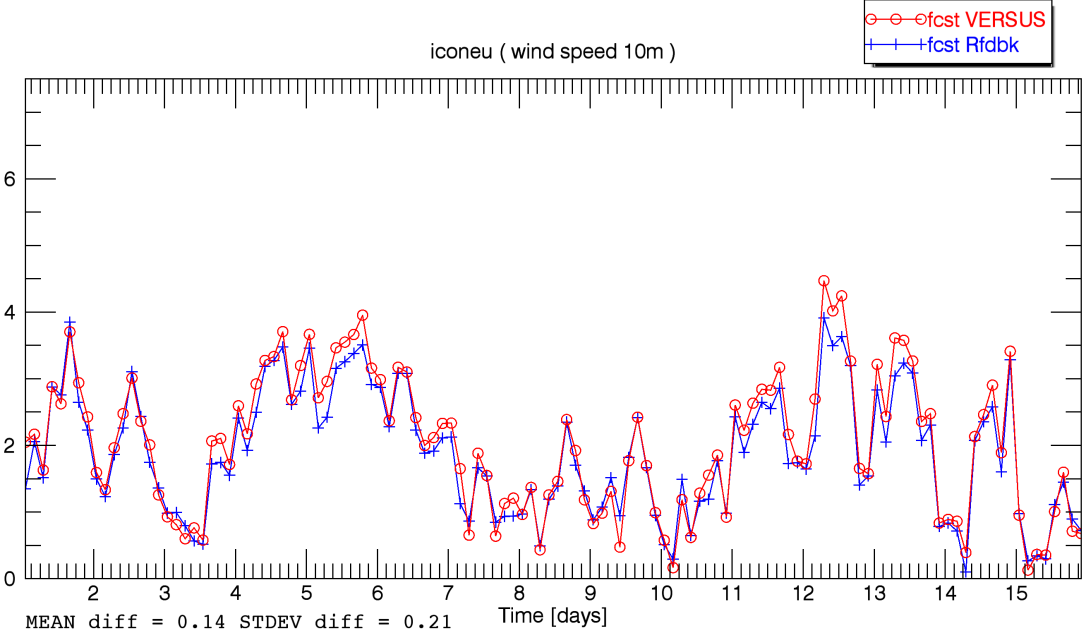 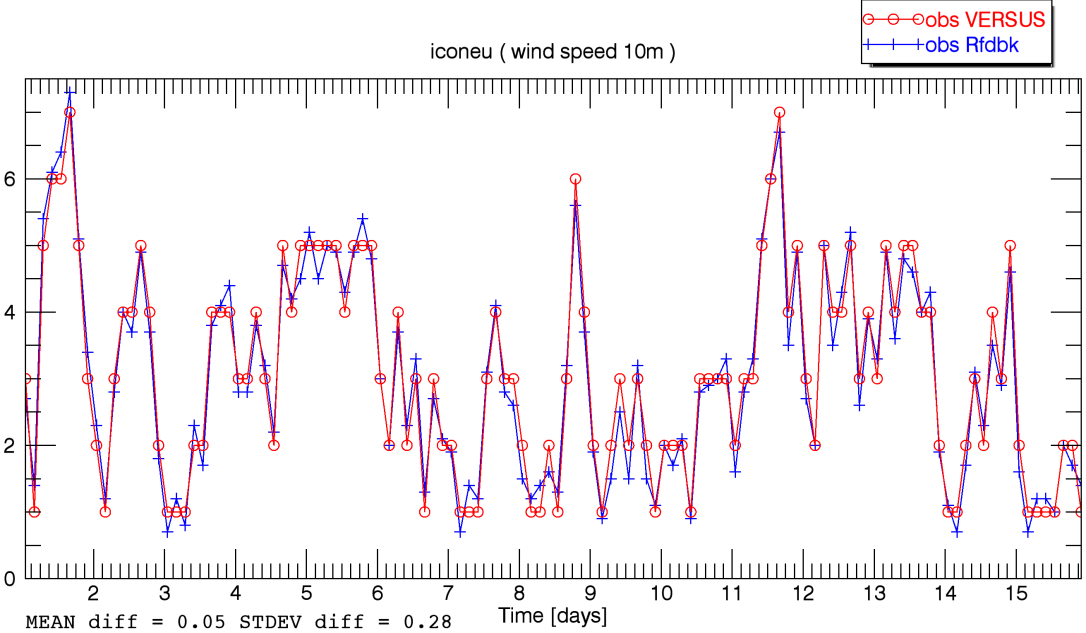 31
COSMO-D2 (ps,pmsl)fcst Rfdbk < --- > obs Rfdbk                            fcst Rfdbk < --- > obs VERSUS
fcst VERSUS < --- > fcst Rfdbk                       obs VERSUS < --- > obs Rfdbk
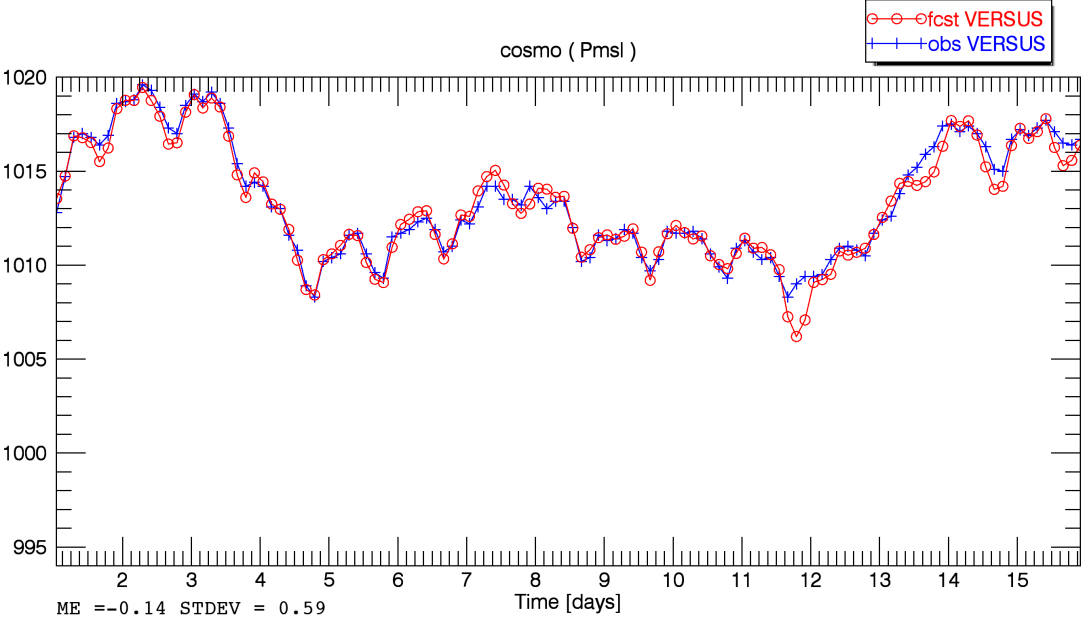 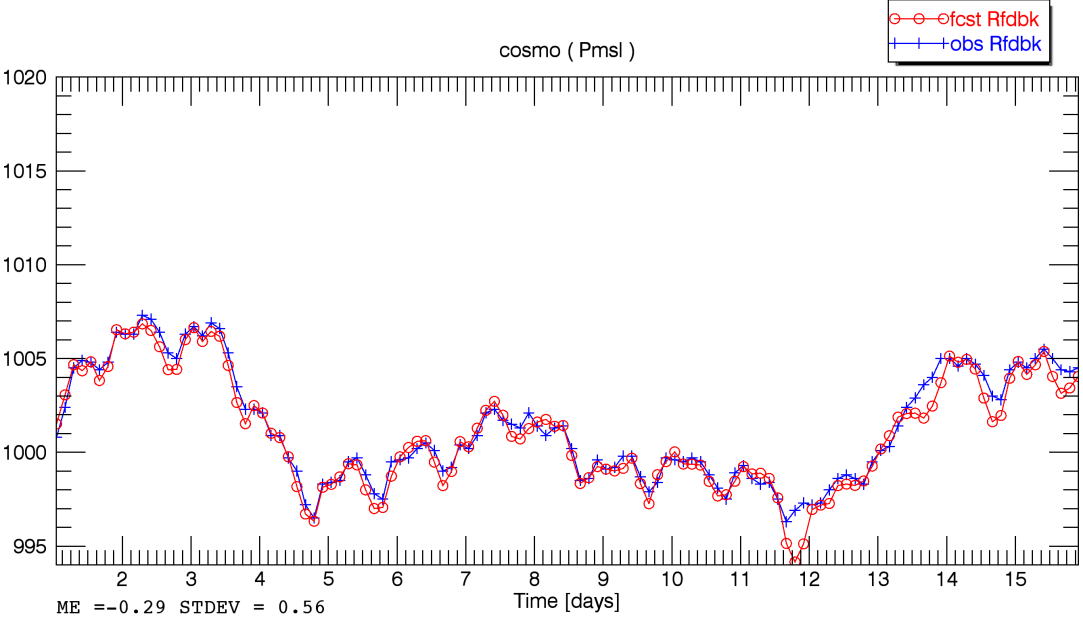 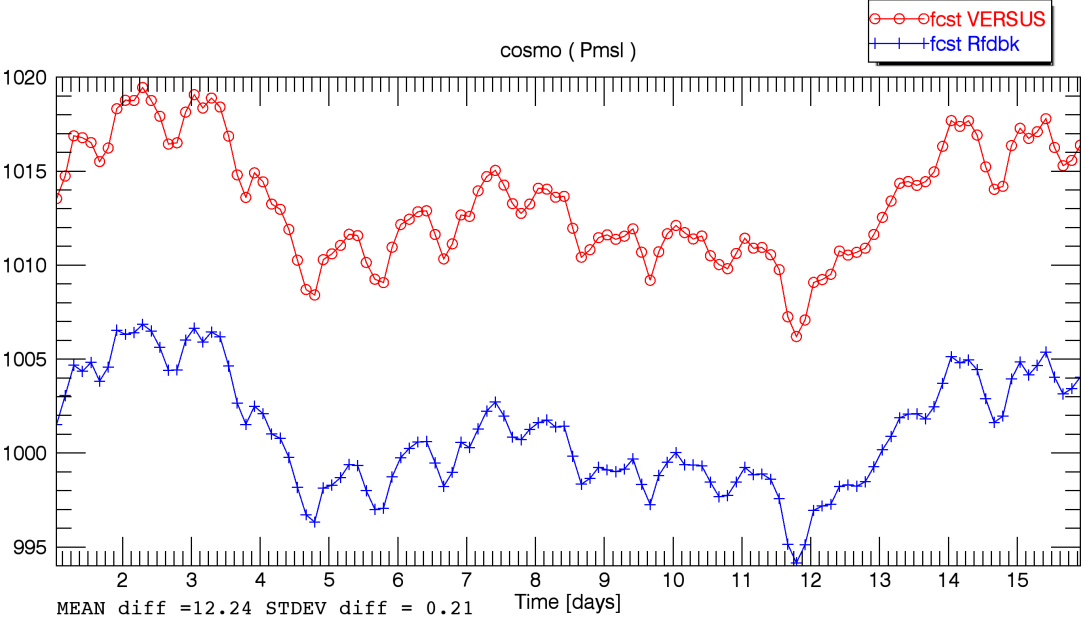 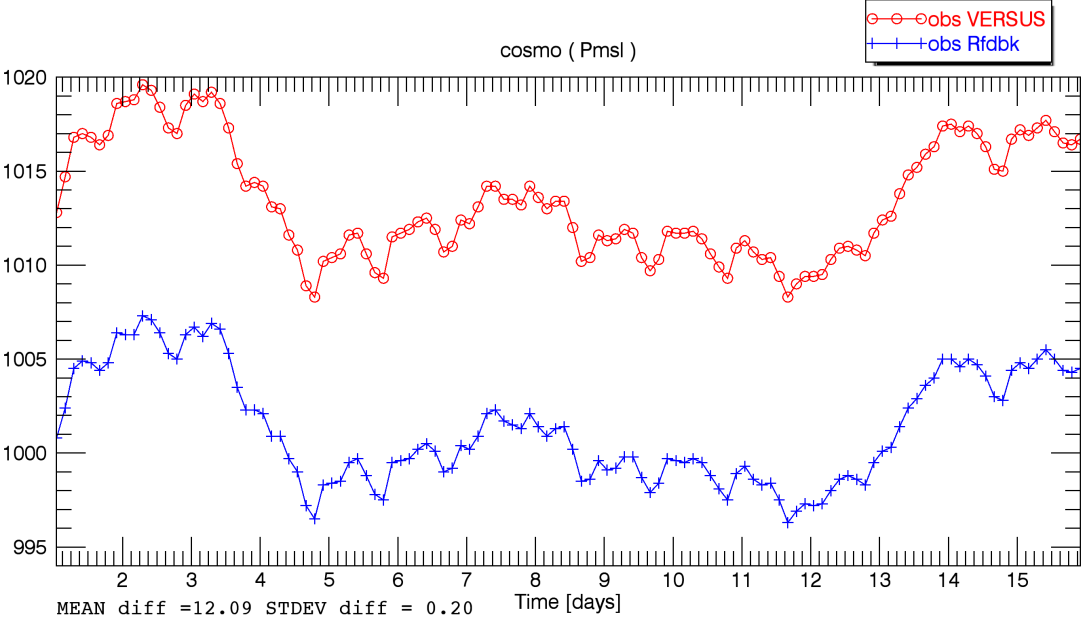 32
ICONEU (ps,pmsl)fcst Rfdbk < --- > obs Rfdbk                          fcst Rfdbk < --- > obs VERSUS
fcst VERSUS < --- > fcst Rfdbk                     obs VERSUS < --- > obs Rfdbk
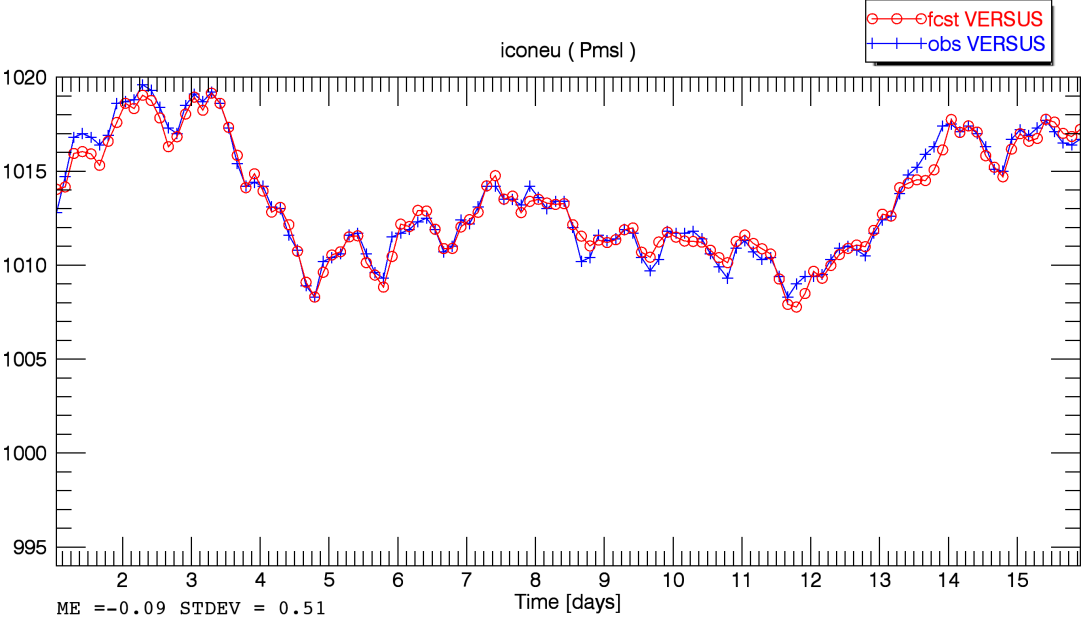 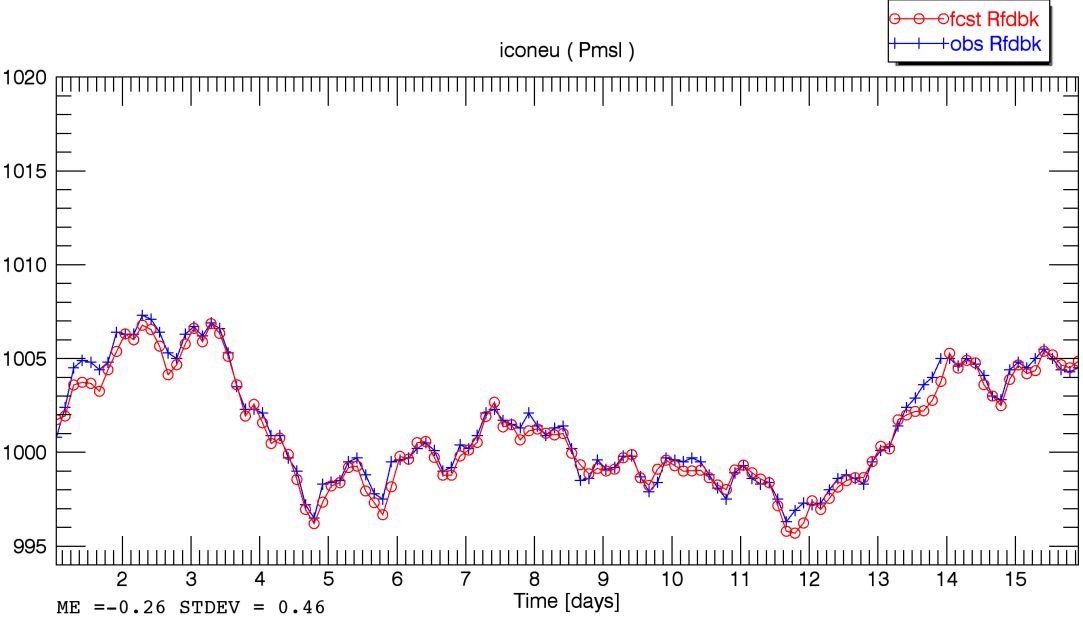 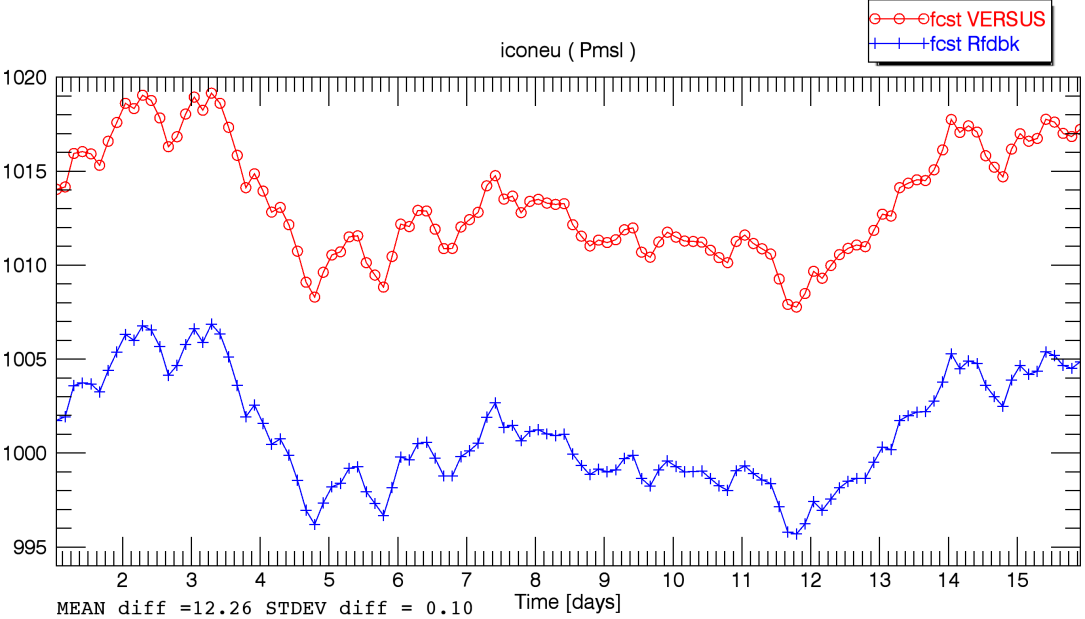 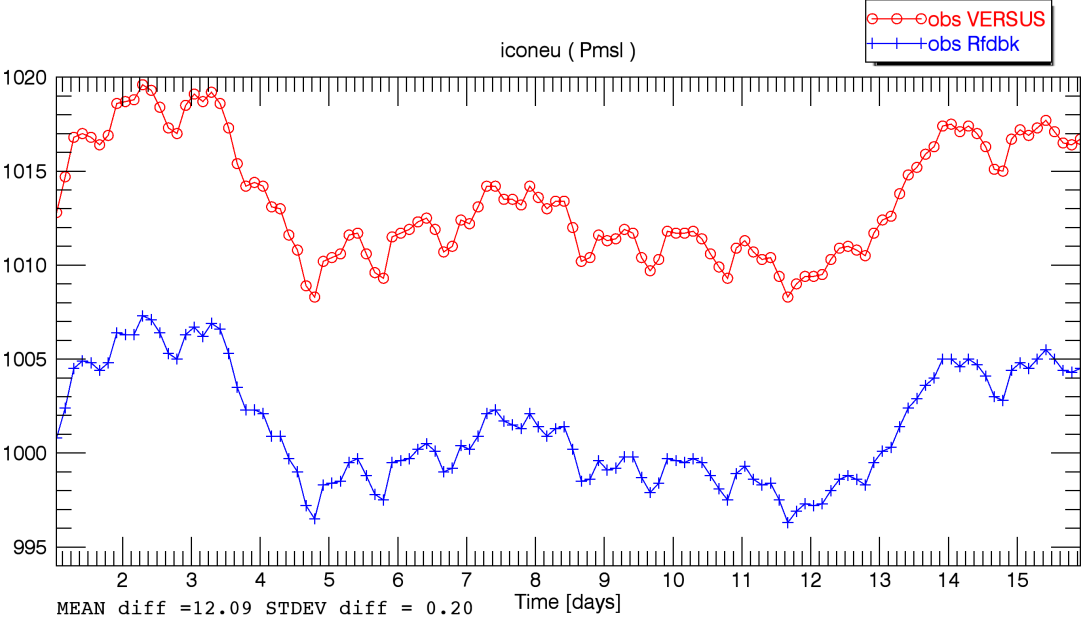 33
Summary: mean differences and standard dev. for fcsts  and obs betweenVERSUS/Rfdbk
34
Summary
Reasons for different verification results with VERSUS/Rfdbk
same station list leads to a different number of used observations because of
different quality control of the observation data
different observation data base (ECMWF/DWD)
(probably) different periods of observations are used for a verification date
VERSUS/Rfdbk use different methods to interpolate the forecasts to the observation site
small differences in the observation data ( caused by ?)
wind speed has only integer accuracy in the observation data of ECMWF
35
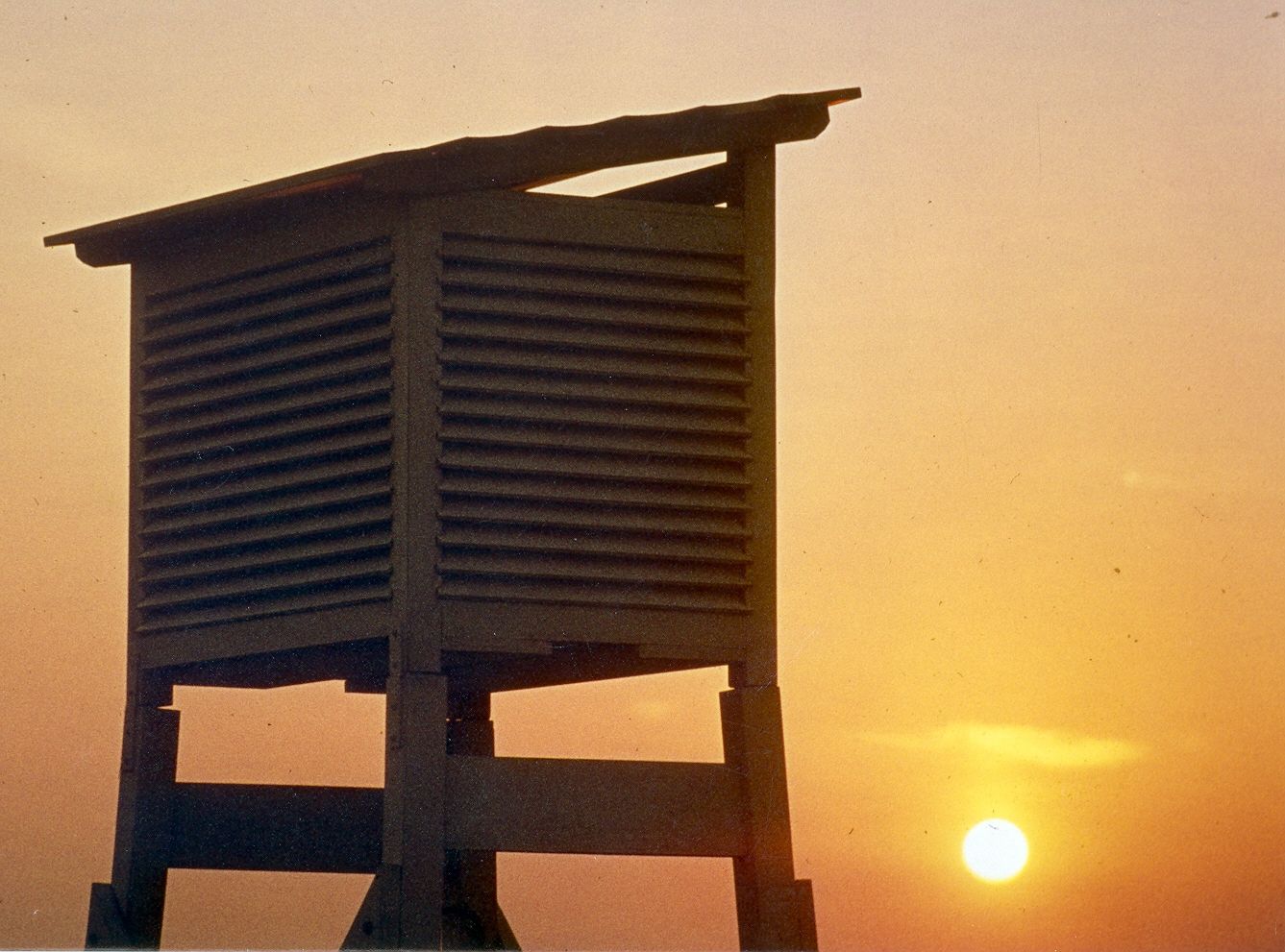 Thank you for your attention
36